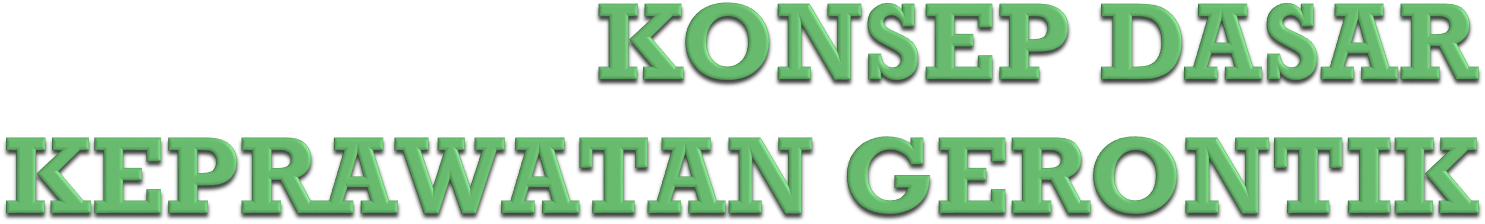 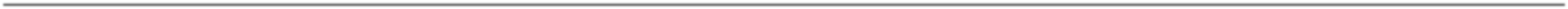 OLEH  Ns.SUYAMTO A.Kep MPH
Pertemuan 1
Prodi D 3 Keperawatan
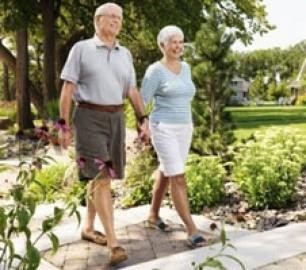 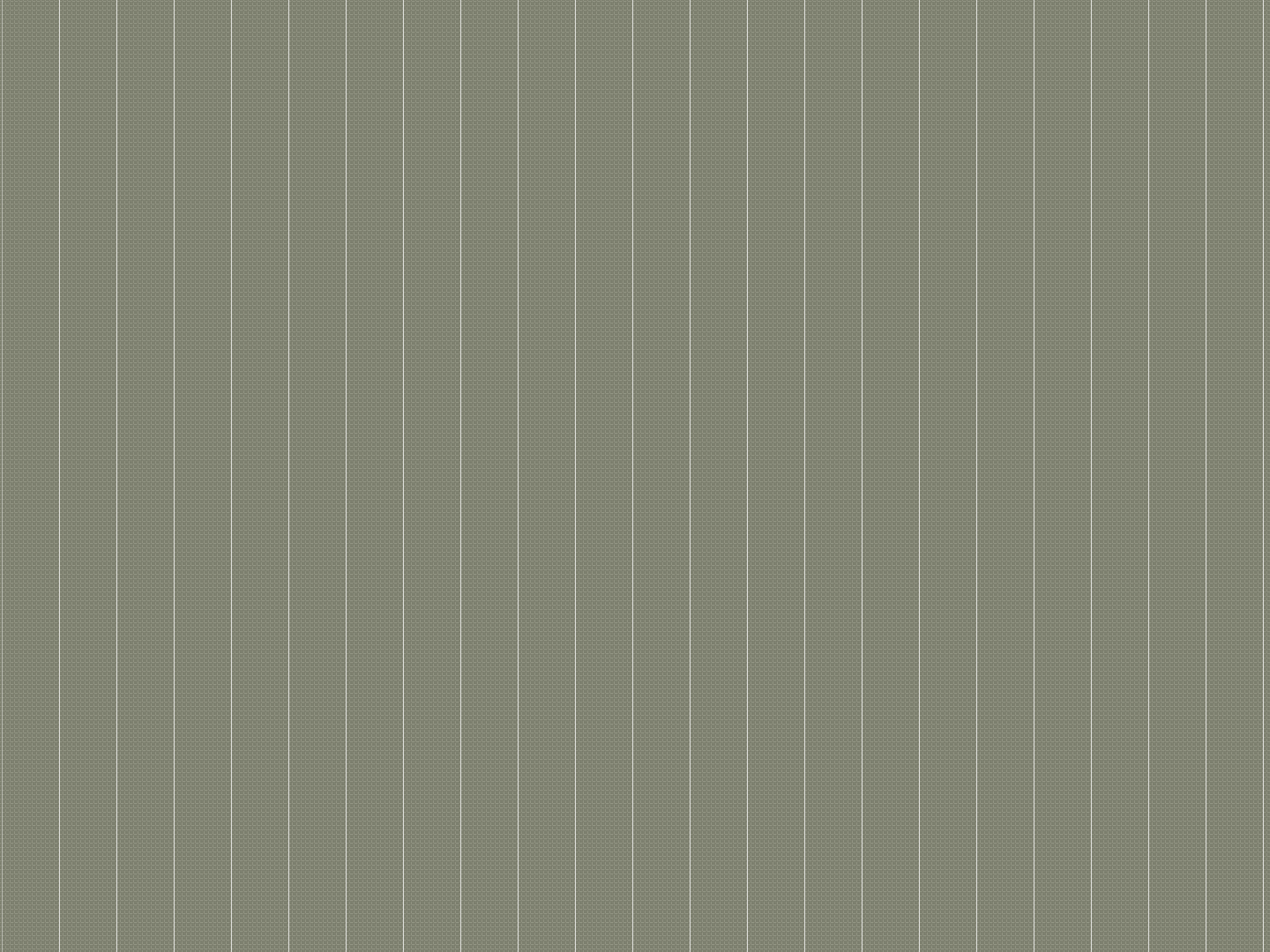 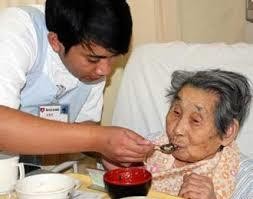 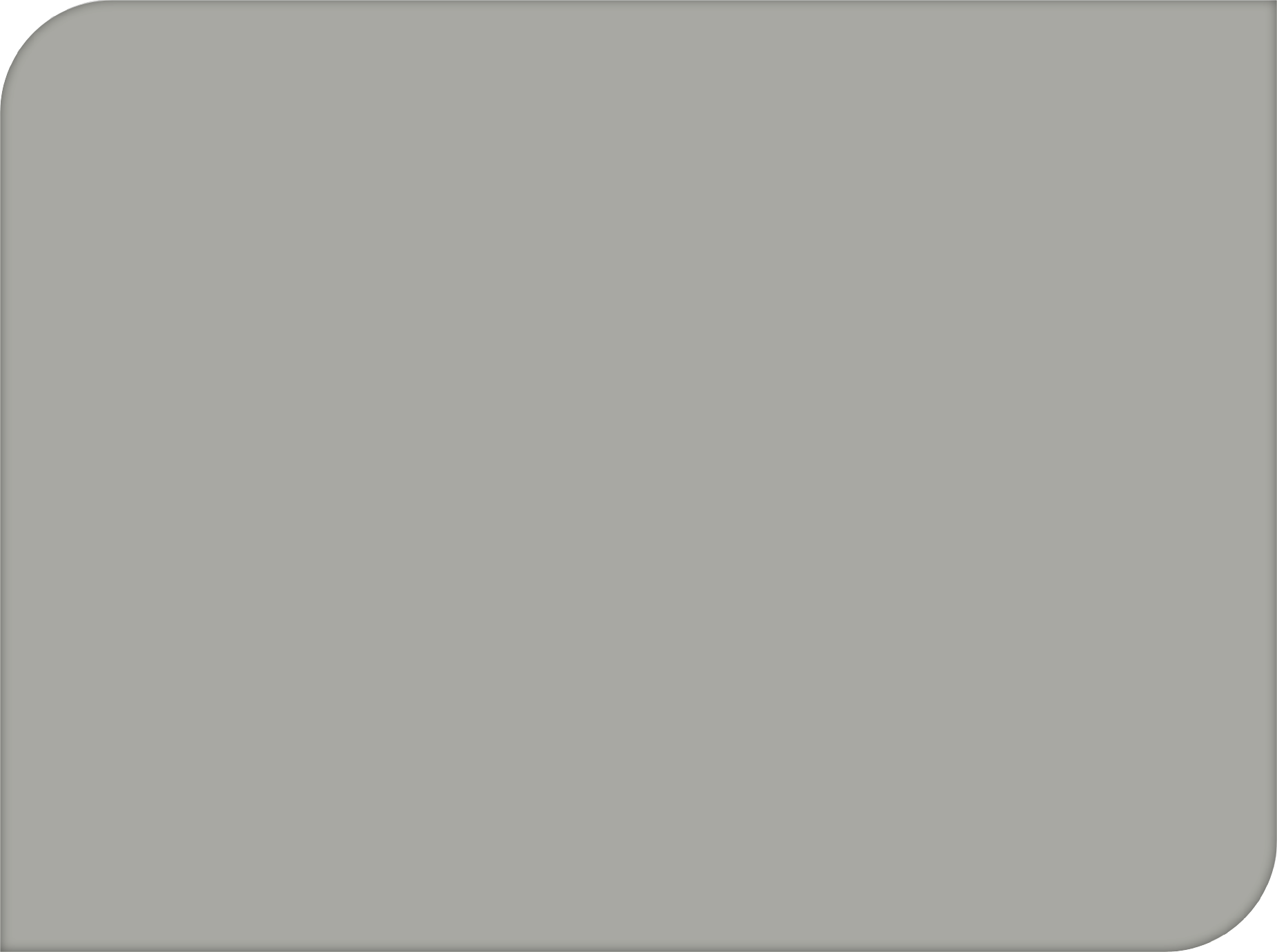 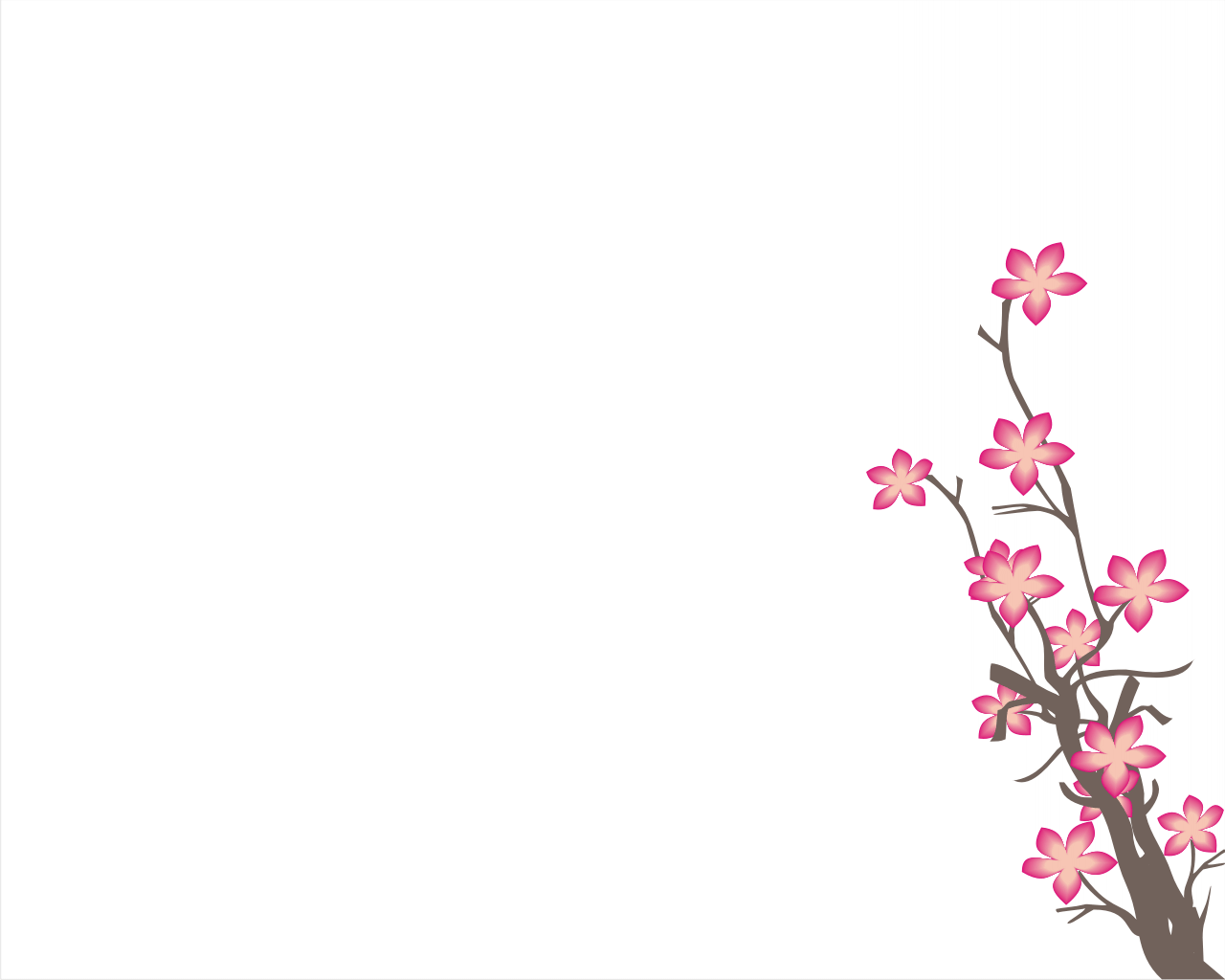 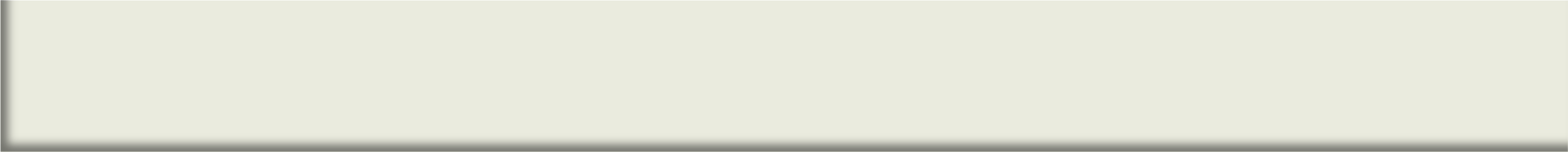 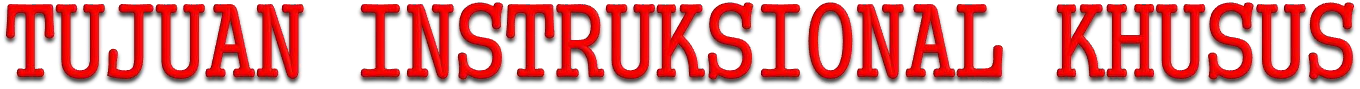 Setelah mengikuti perkuliahan ini mahasiswa dapat menjelaskan tentang :
Definisi ilmu keperawatan gerontik
Fokus keperawatan gerontik
Tujuan perawatan lanjut usia
Landasan penanganan lansia
Lingkup asuhan keperawatan gerontik
Peran perawat gerontik
Alasan timbulnya perhatian pada lansia
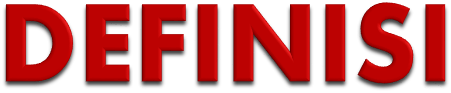 Gerontology
Geros: Lanjut Usia, Logos: Ilmu
Ilmu yang mempelajari secara khusus mengenai faktor-faktor yang  menyangkut lanjut usia
Ilmu yang mempelajari seluruh aspek menua (Kozier, 1987)
Ilmu yang mempelajari proses menua dan masalah yang mungkin  terjadi pada lanjut usia (Miller, 1990)
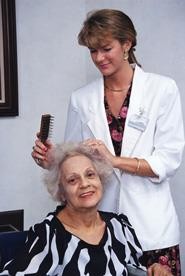 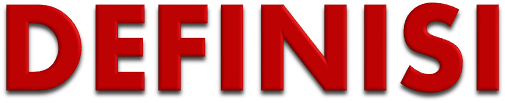 Geriatrik
Geros = tua, iatria = to care) menurut British Geriatric
Society adalah cabang dari Ilmu Penyakit Dalam yang menangani  aspek promotif, preventif, kuratif dan rehabilitatif serta psikososial dari  penyakit-penyakit pada usia lanjut.
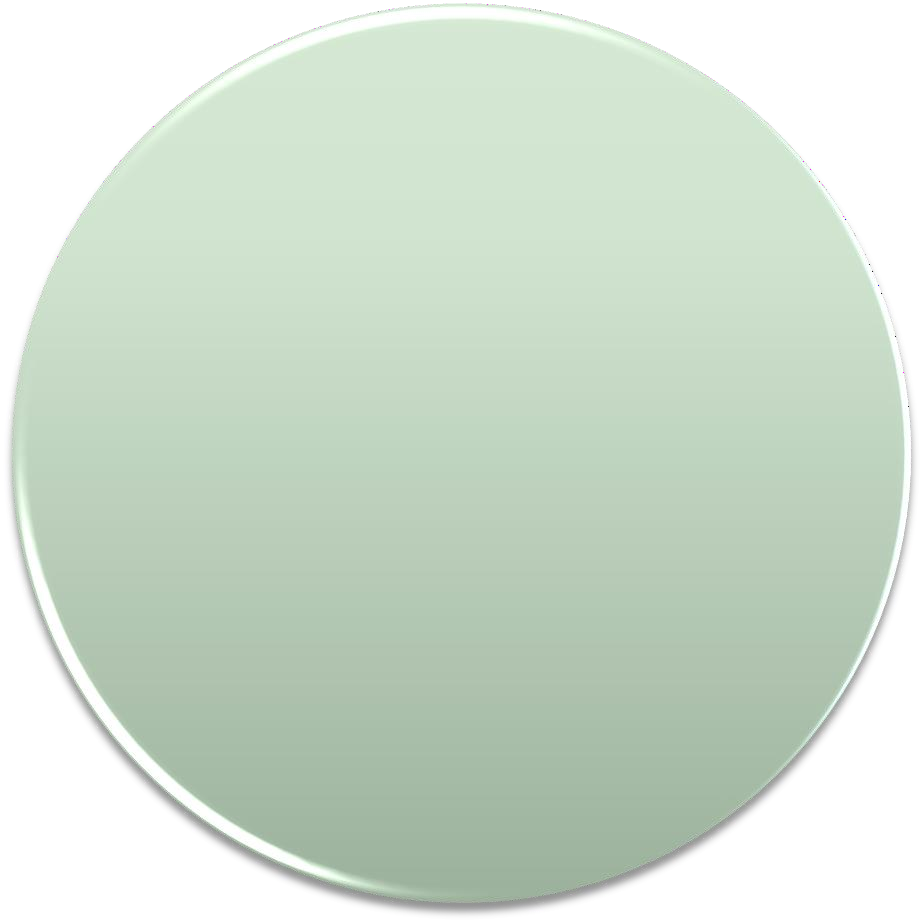 GERONTOLOGI
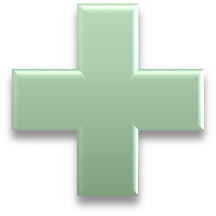 GERONTIK
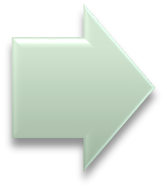 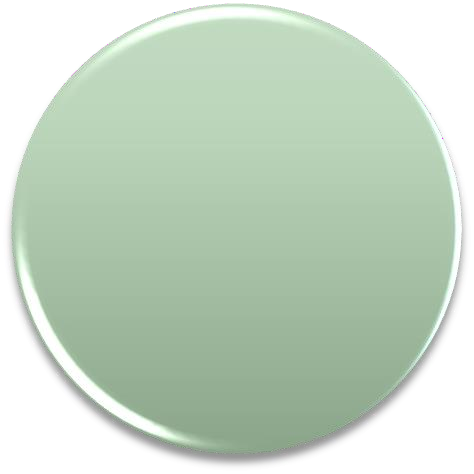 GERIATRIK
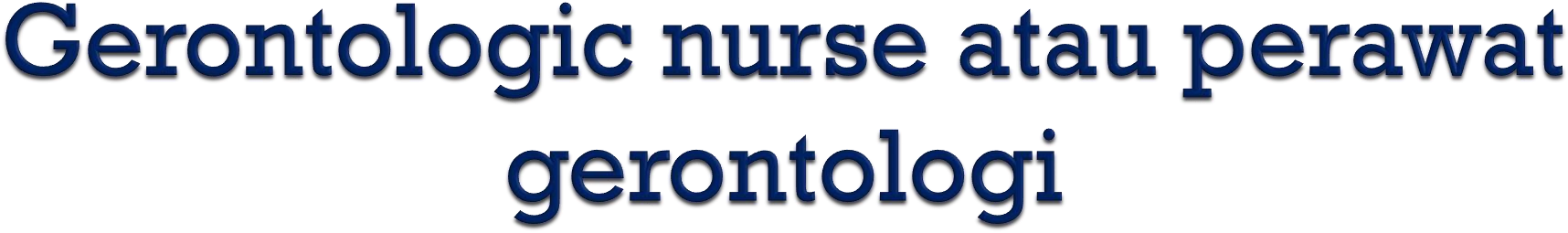 Adalah perawat yang bertugas  memberikan asuhan keperawatan pada  semua penderita berusia diatas 65 tahun  (di Indonesia dan Asia dipakai batasan  usia 60 tahun) tanpa melihat apapun  penyebabnya dan dimanapun dia  bertugas.
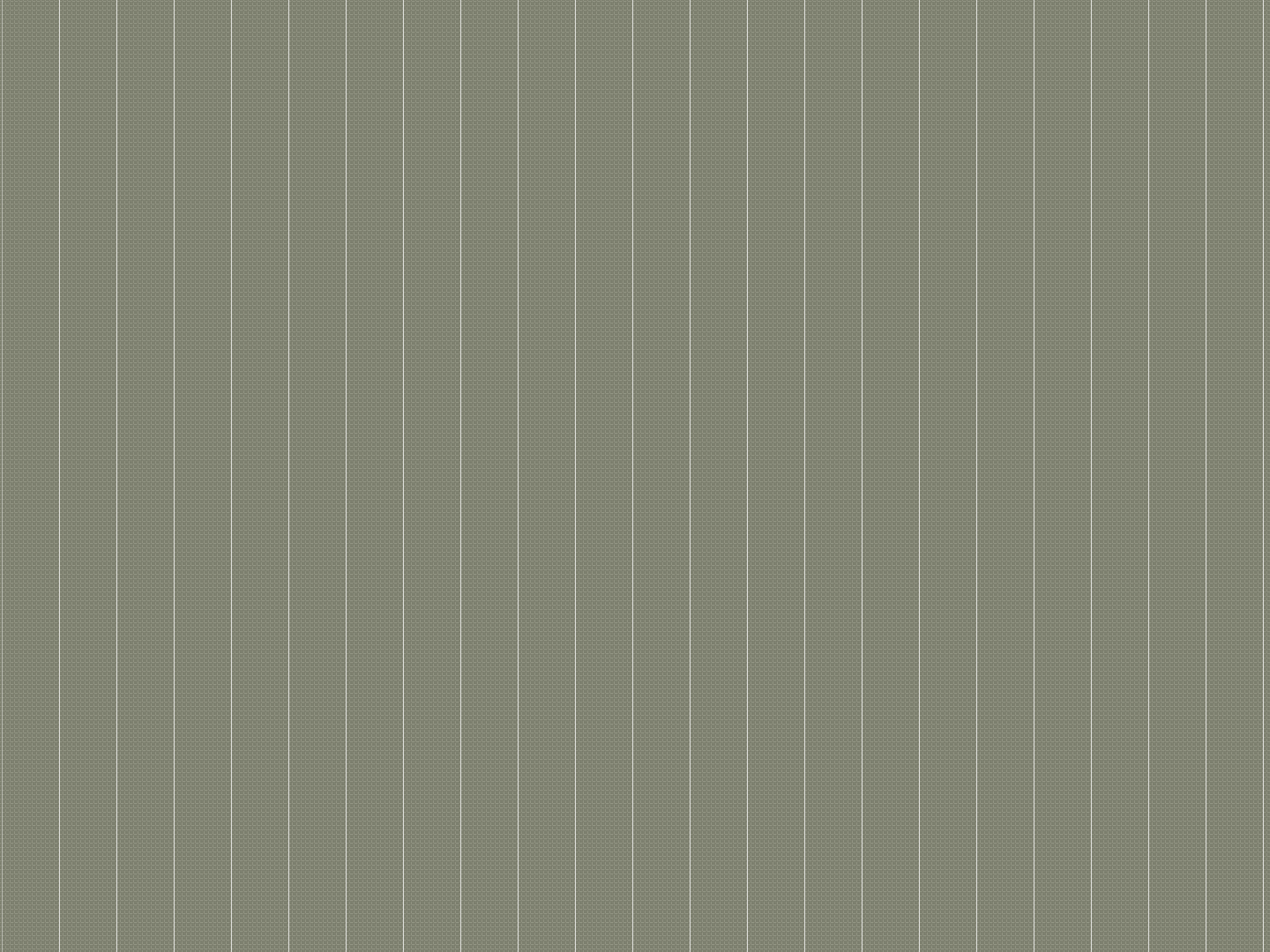 Pengetahuan dan sesuatu yang dapat  dipelajari
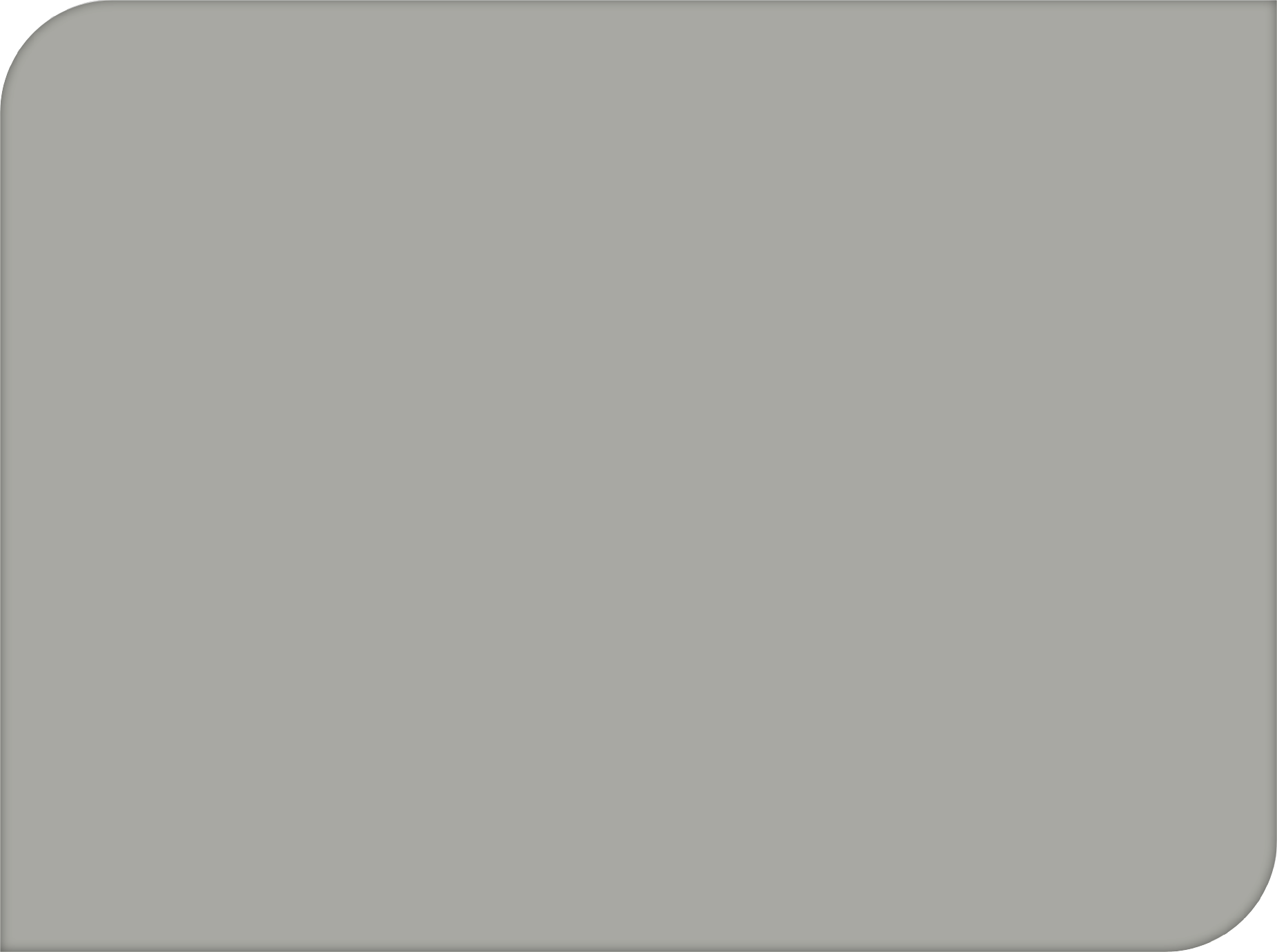 Ilmu
Konsisten terhadap hasil Lokakarya  Nasional Keperawatan 1983
Keperawatan
Gerontik : Gerontologi + Geriatrik
Gerontik
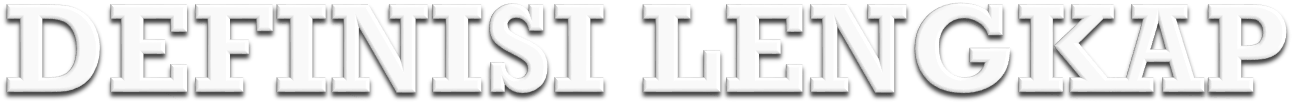 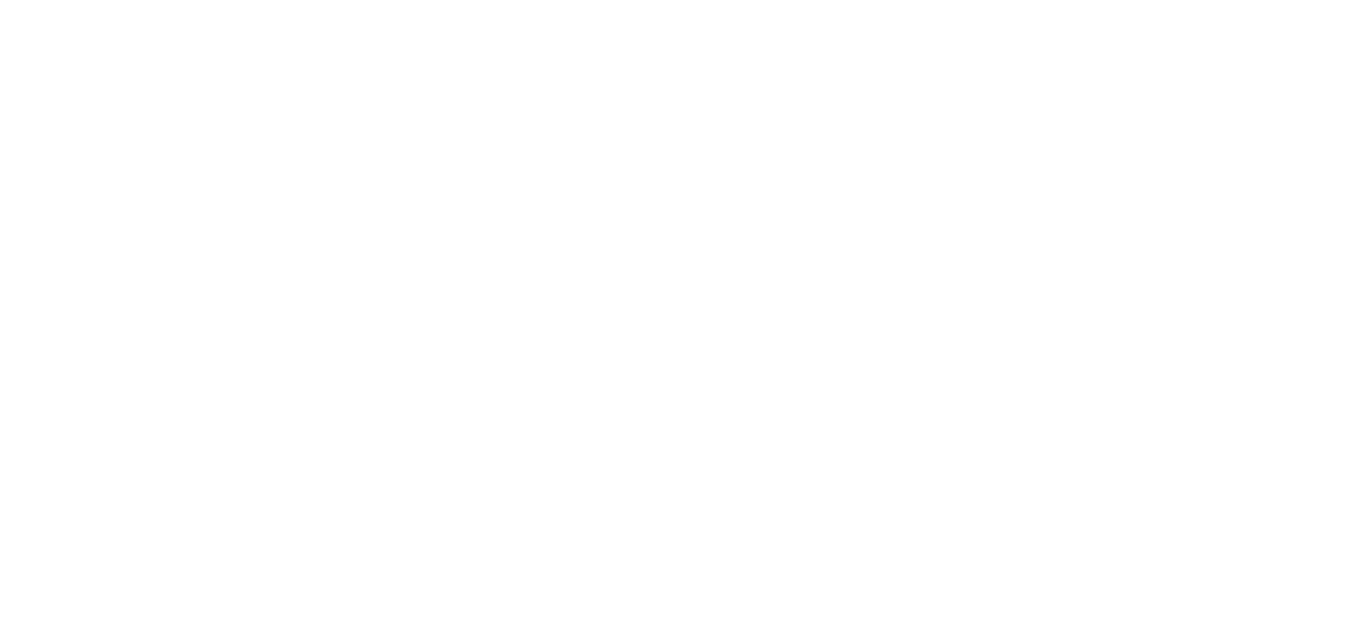 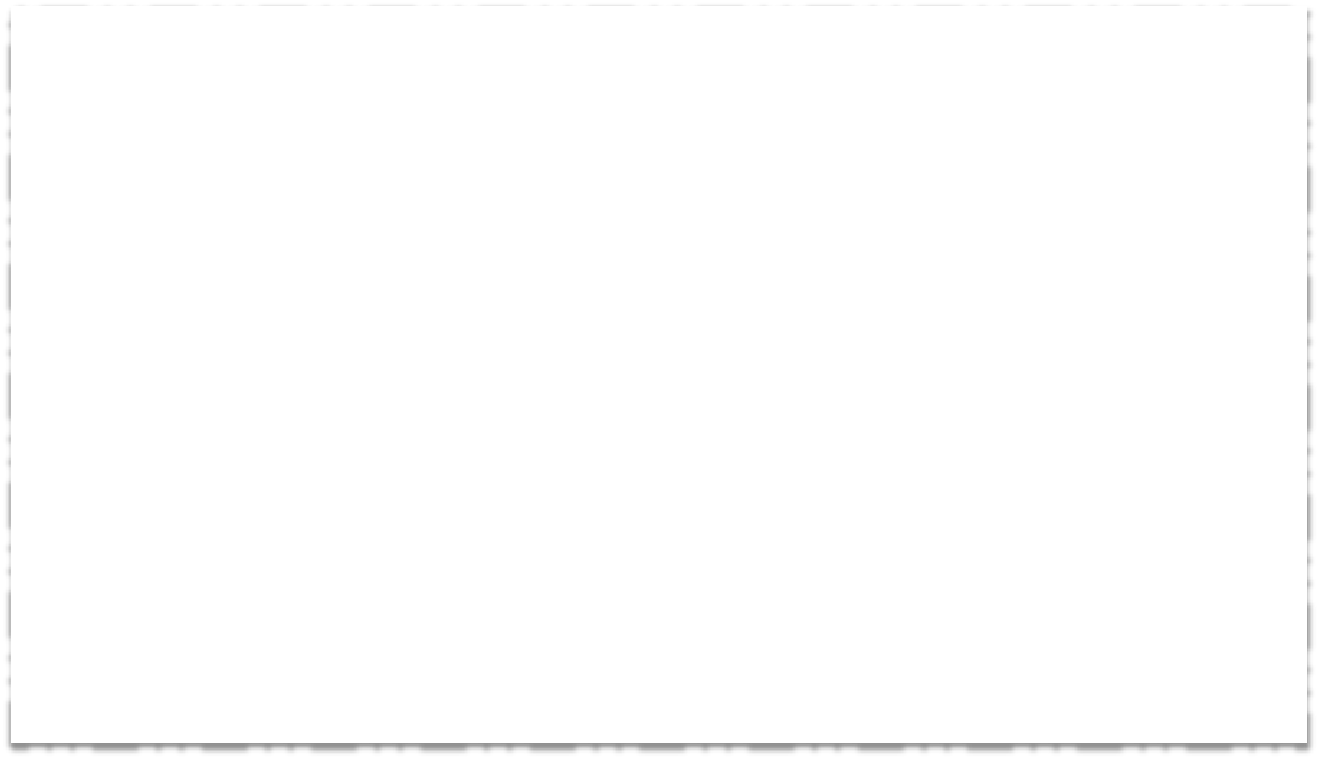 KEPERAWATAN GERONTIK
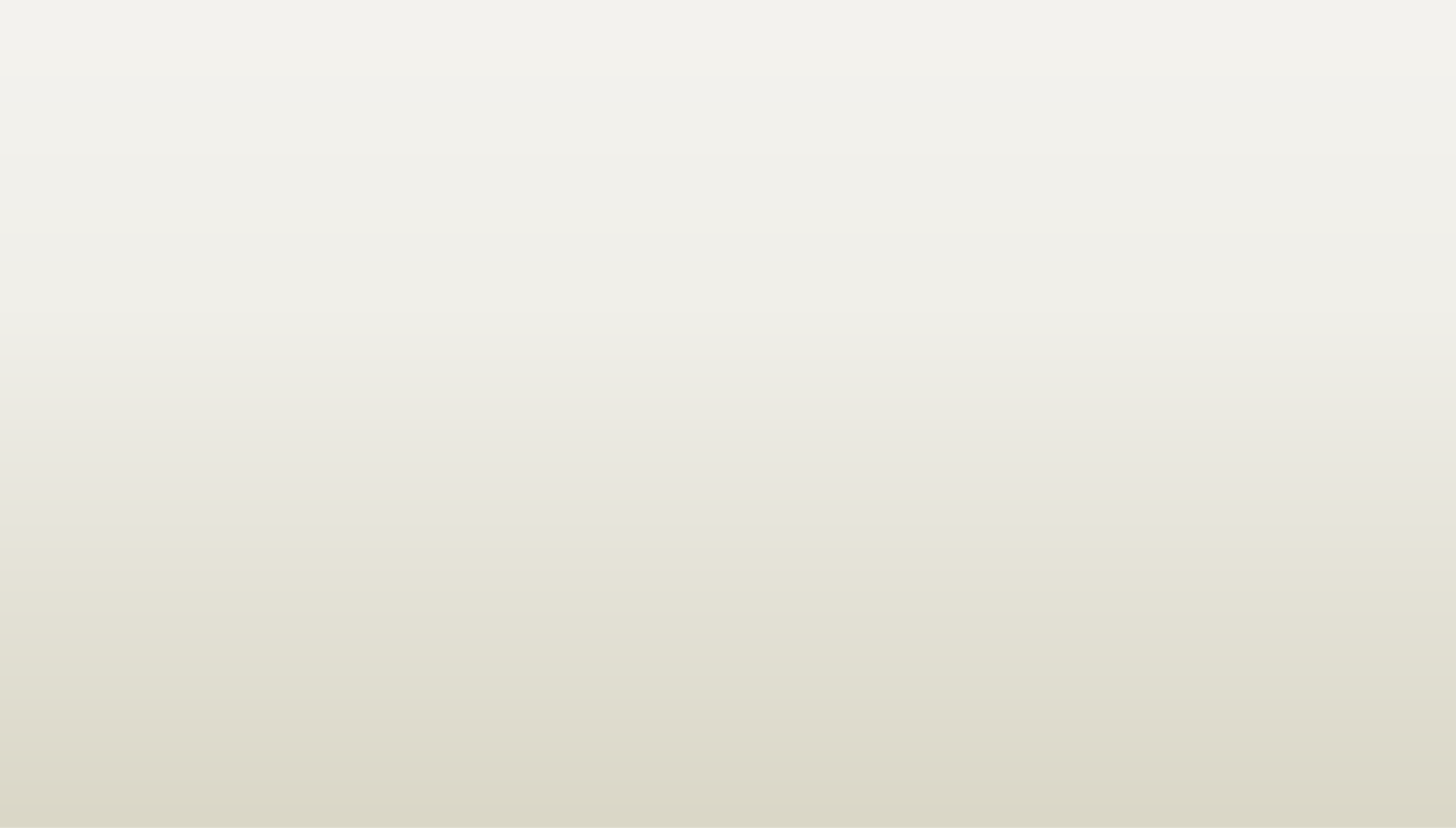 Suatu bentuk pelayanan profesional yang didasarkan pada ilmu  dan kiat/teknik keperawatan yang berbentuk bio-psiko-sosio-  spritual dan kultural yang holistik, ditujukan pada klien lanjut  usia, baik sehat maupun sakit pada tingkat individu, keluarga,  kelompok dan masyarakat.
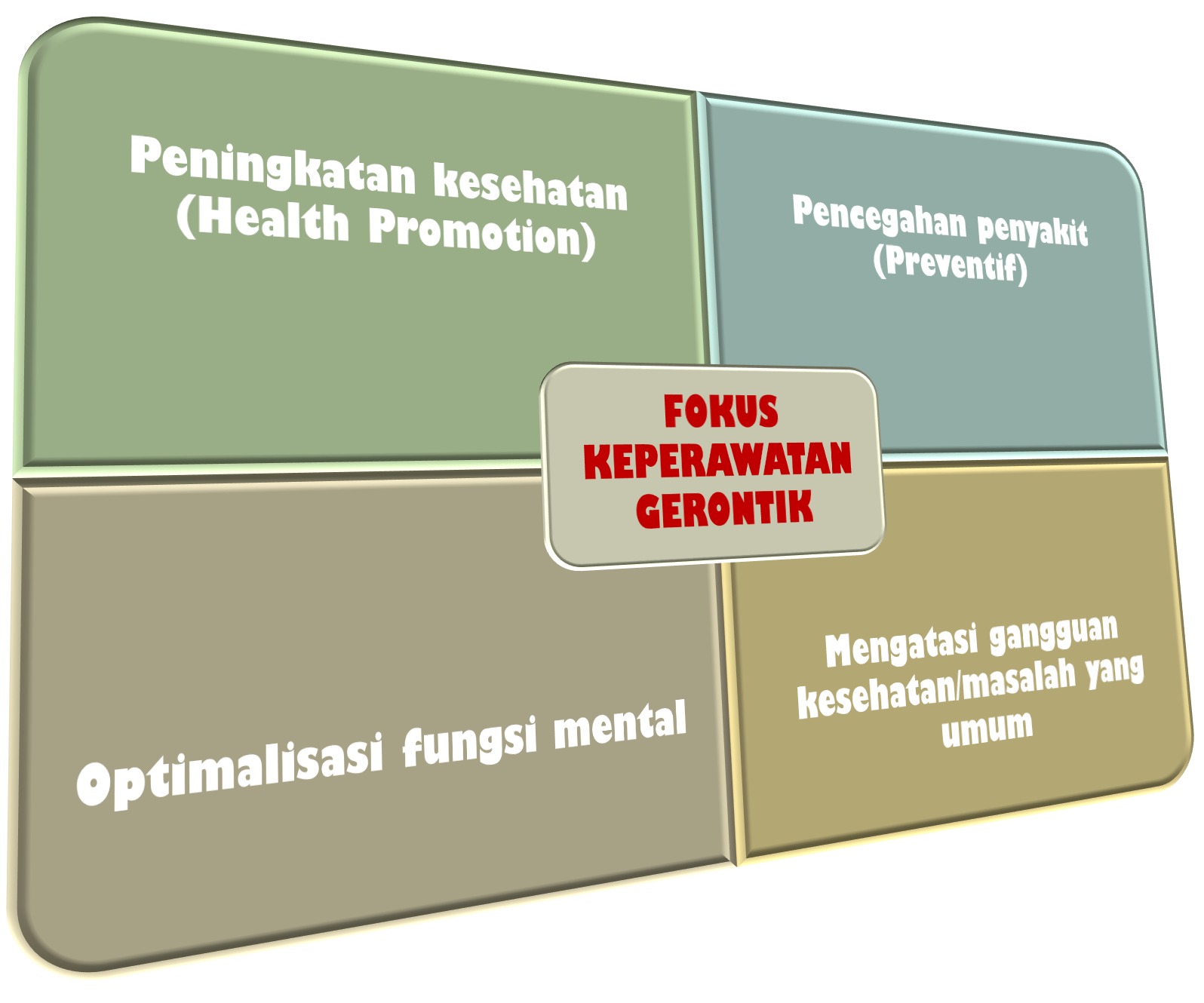 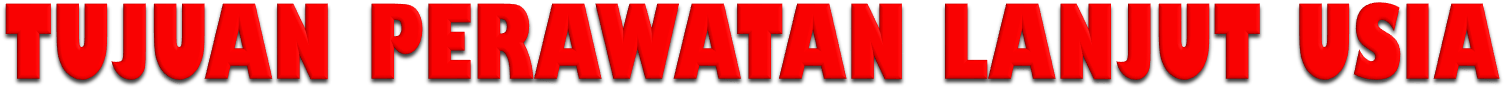 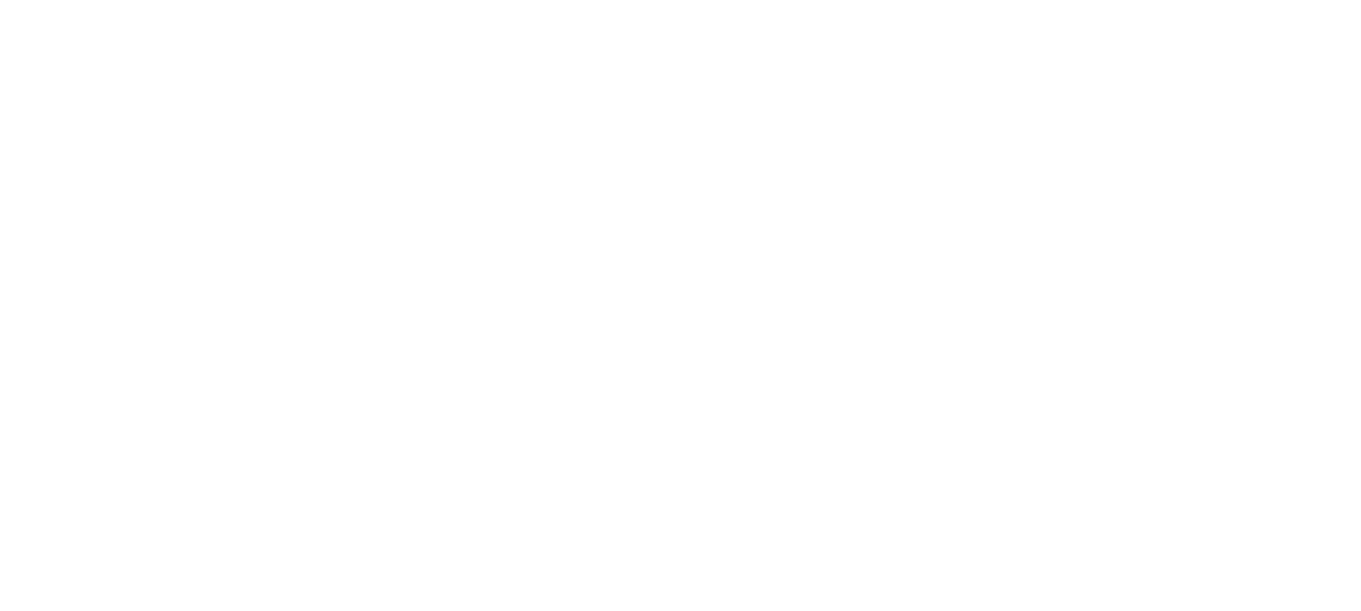 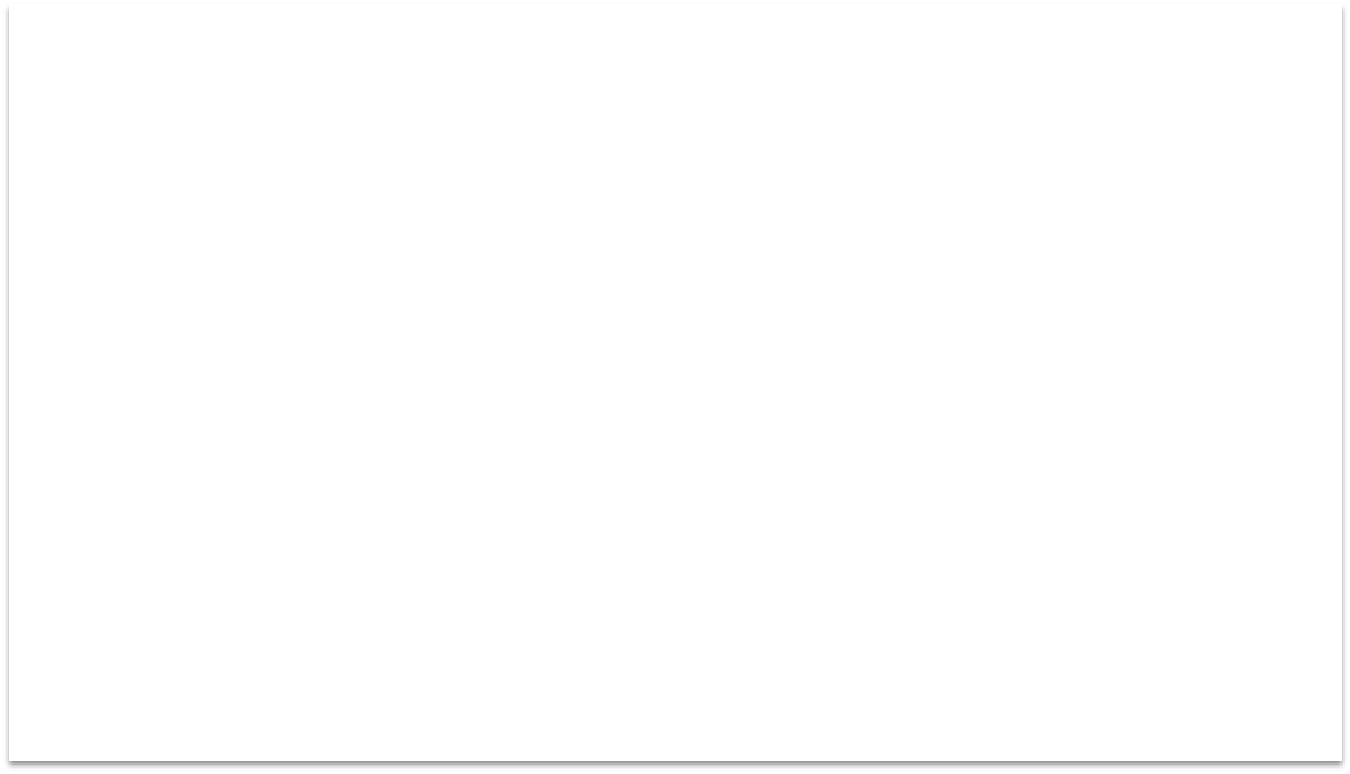 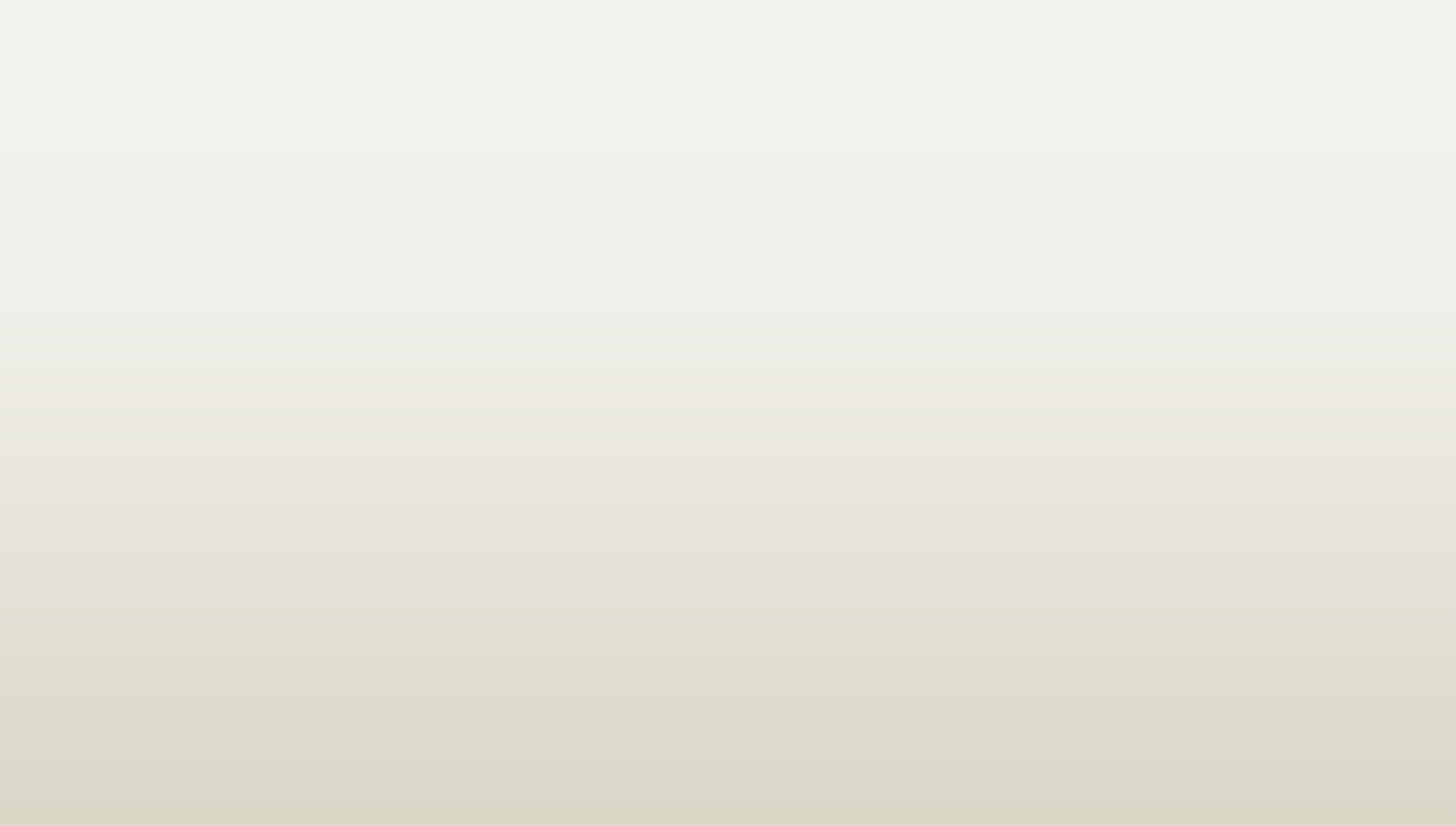 Membantu memahami individu terhadap perubahan di usia  lanjut
Memotivasi masyarakat dalam upaya meningkatkan  kesejahteraan lansia
Mengembalikan kemampuan melakukan aktifitas sehari-hari
Mempertahankan kesehatan serta kemampuan lansia  dengan jalan perawatan dan pencegahan.
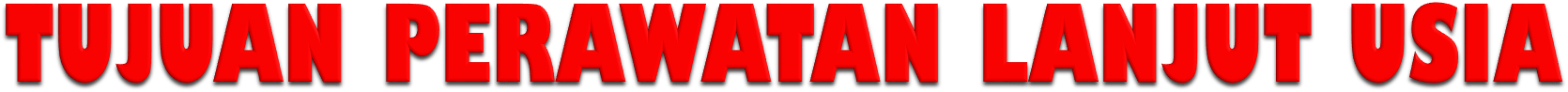 Membantu mempertahankan serta membesarkan daya  hidup atau semangat hidup klien lanjut usia.
Menolong dan merawat klien lanjut usia yang menderita  penyakit atau mengalami gangguan tertentu (kronis  maupun akut).
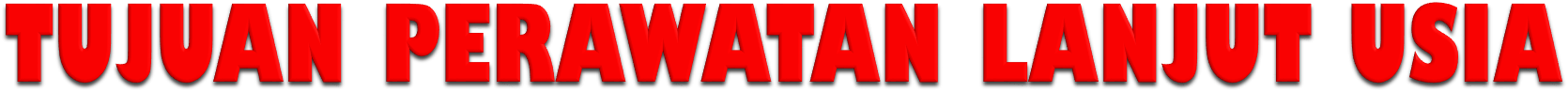 Merangsang para petugas kesehatan untuk dapat  mengenal dan menegakkan diagnosa yang tepat dan dini  apabila mereka menjumpai suatu kelainan tertentu.
Mencari upaya semaksimal mungkin, agar para klien lanjut  usia yang menderita usia penyakit/ gangguan, masih  dapat mempertahankan kebebasan yang maksimal tanpa  perlu suatu pertolongan (memelihara kemandirian secara  maksimal).
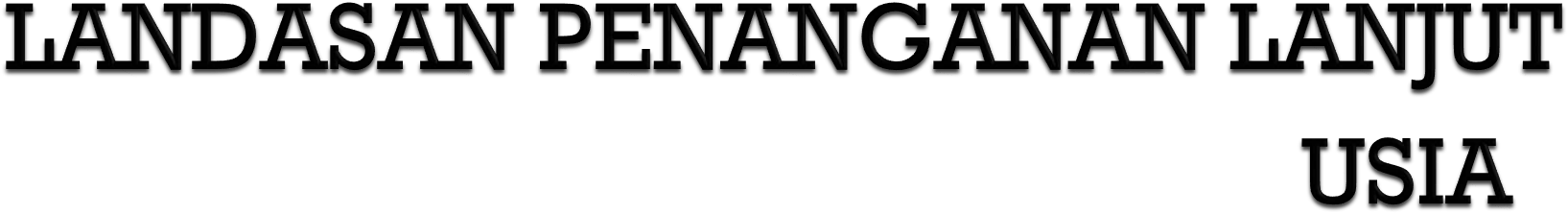 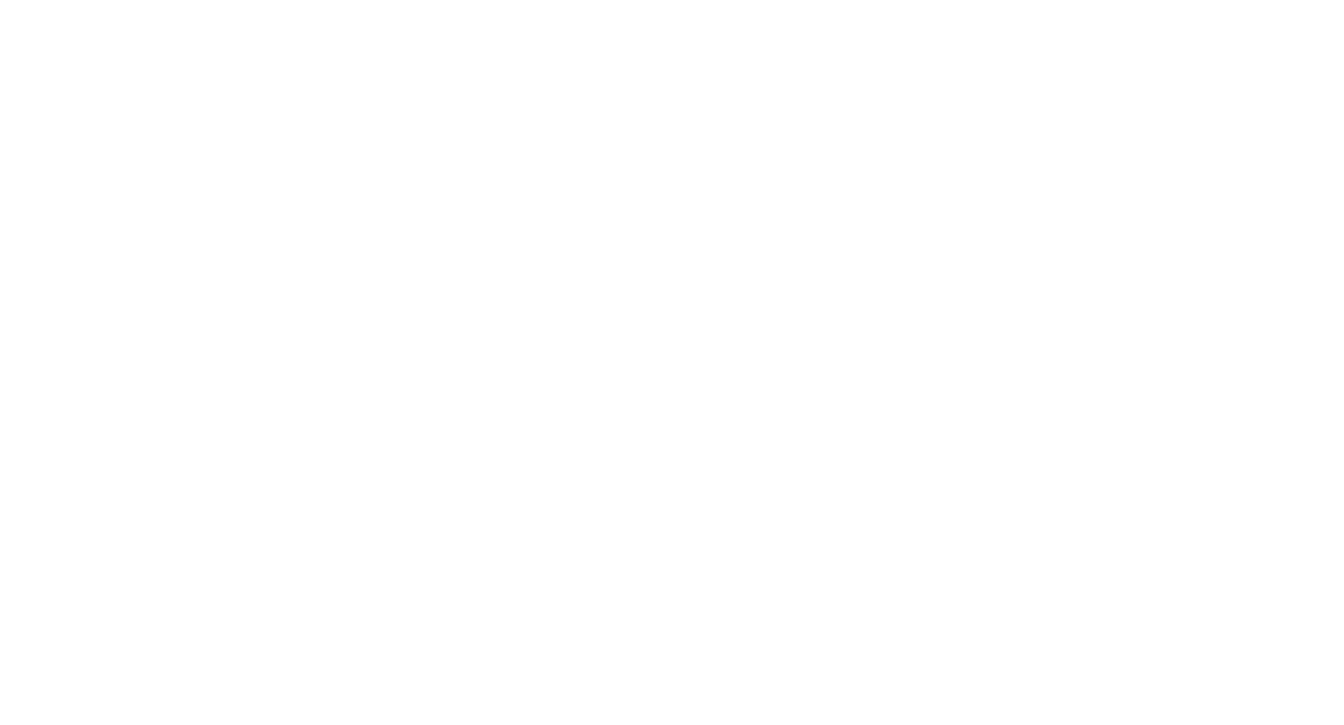 Filsafat Negara /P4
UUD 1945, pasal 27 ayat 2 dan pasal 34.
UU No.9 tahun 1960, tentang pokok-pokok  kesehatan bab 1 pasal 1 ayat 1.
UU No.4 tahun 1965, tentang pemberian  bantuan penghidupan orangtua.
UU No.5 tahun 1974, tentang pokok-pokok  pemerintah didaerah.
organisasi dan tata kerja departemen sosial  propinsi.
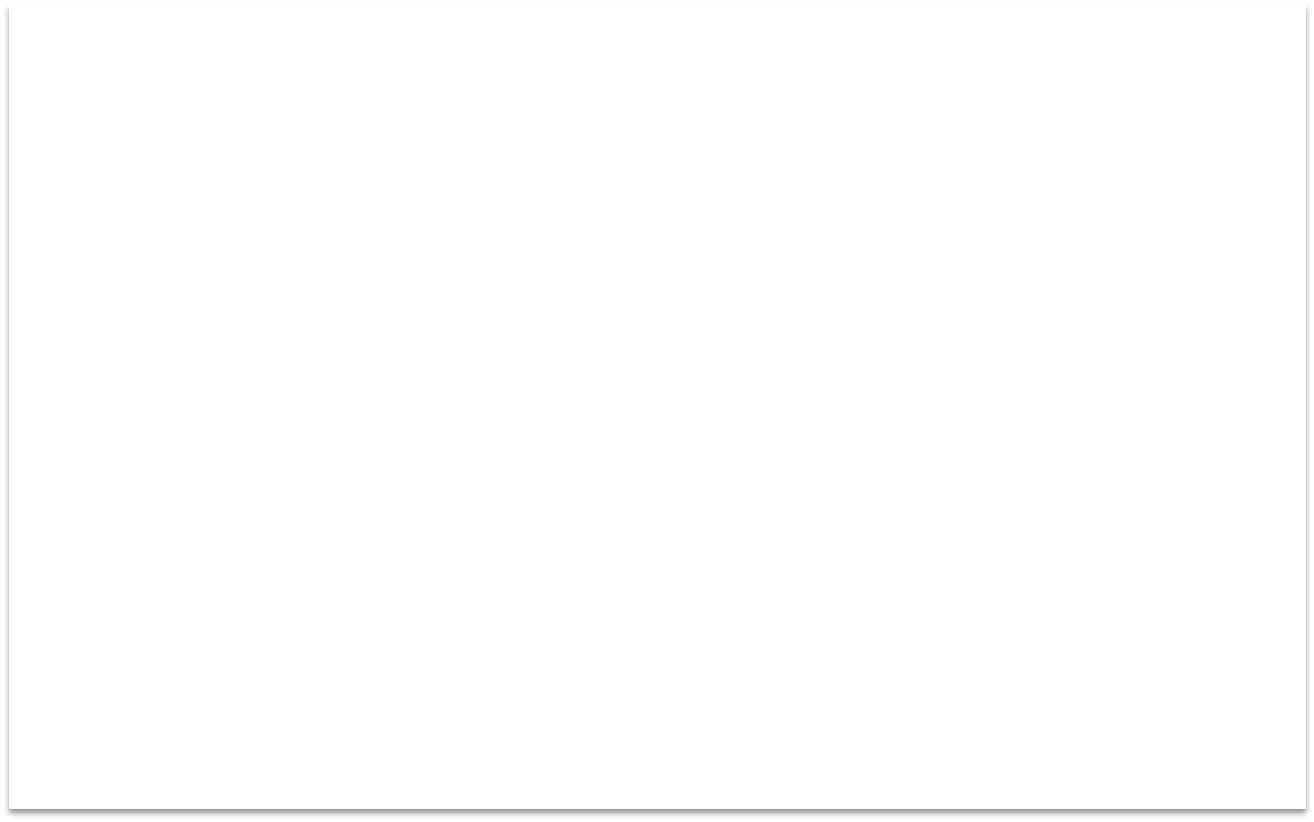 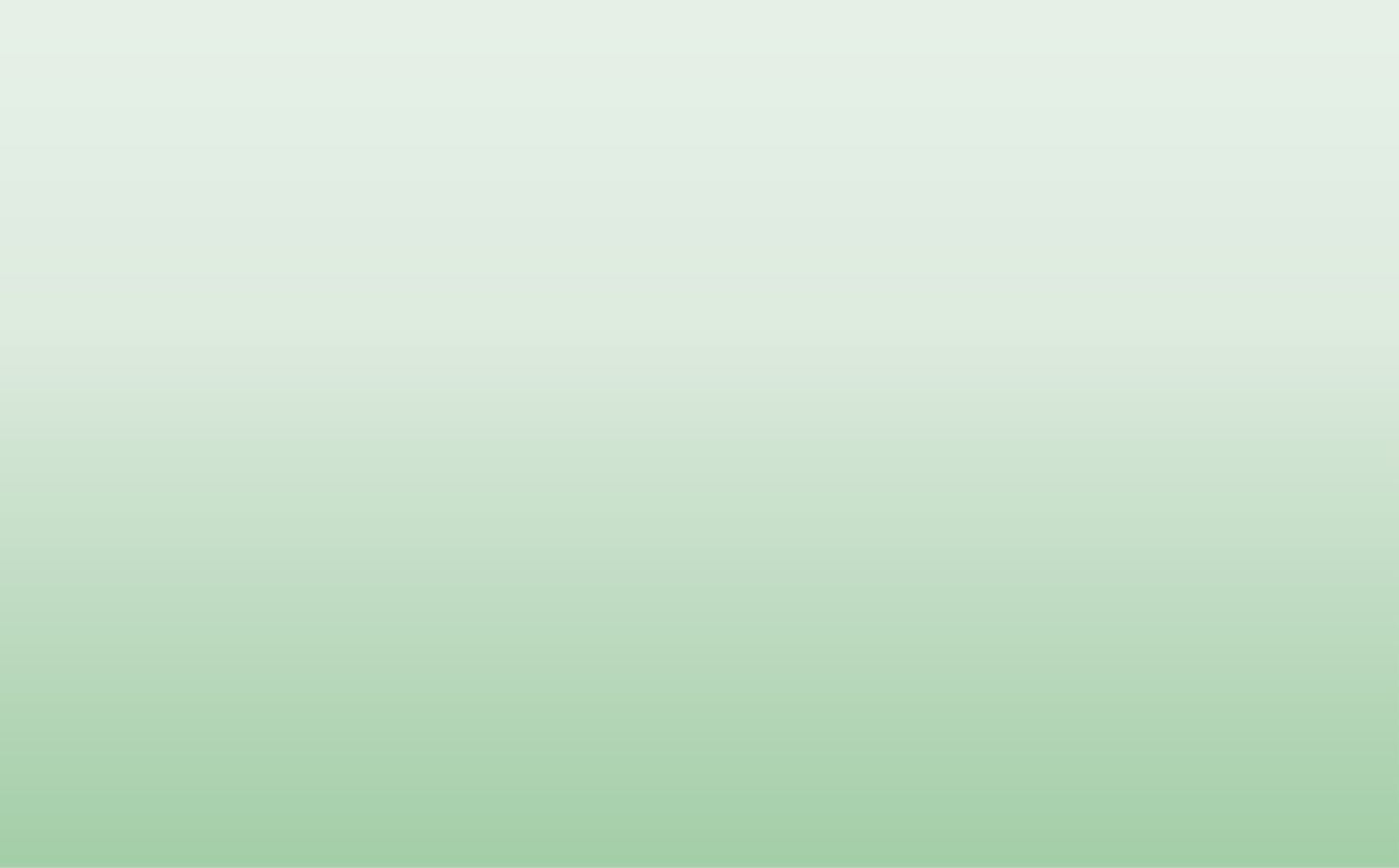 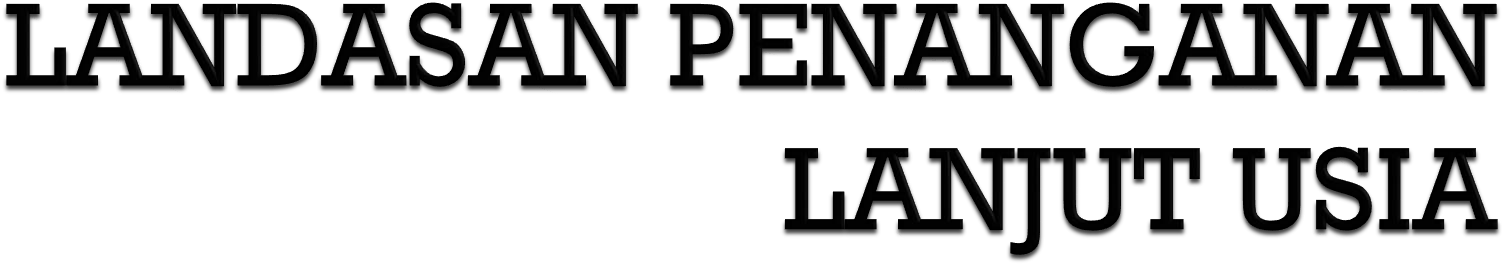 UU No.6 tahun 1974, tentang ketentuan-  ketentuan pokok kesejahteraan sosial.
Keputusan Presiden RI No. 44 Tahun  1974.
Program PBB tentang lanjut usia, anjuran  kongres internasional WINA 1983.
GBHN 1983/ Repelita IV.
Keputusan Mentri Sosial RI No. 44 tahun  1974, tentang
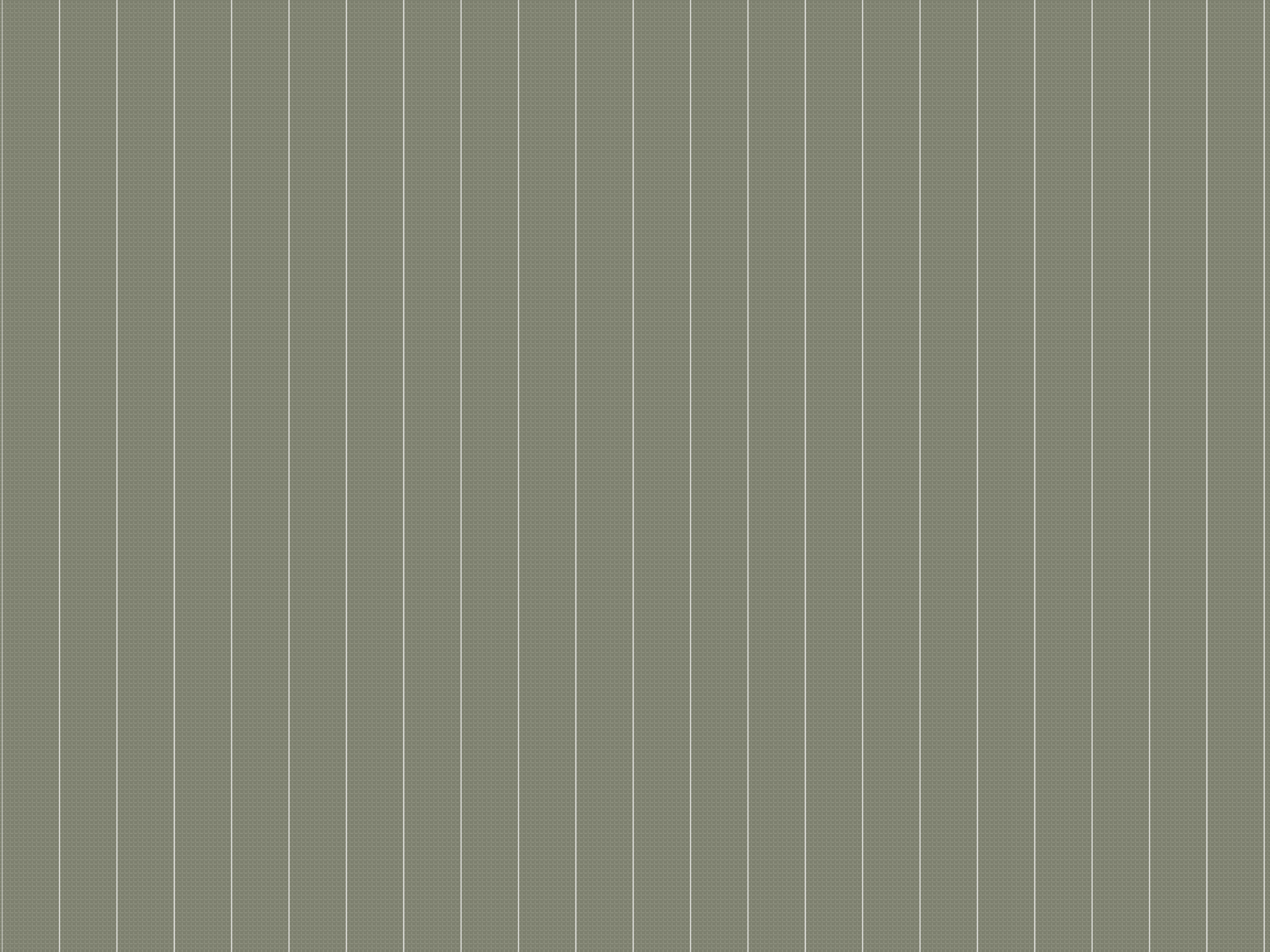 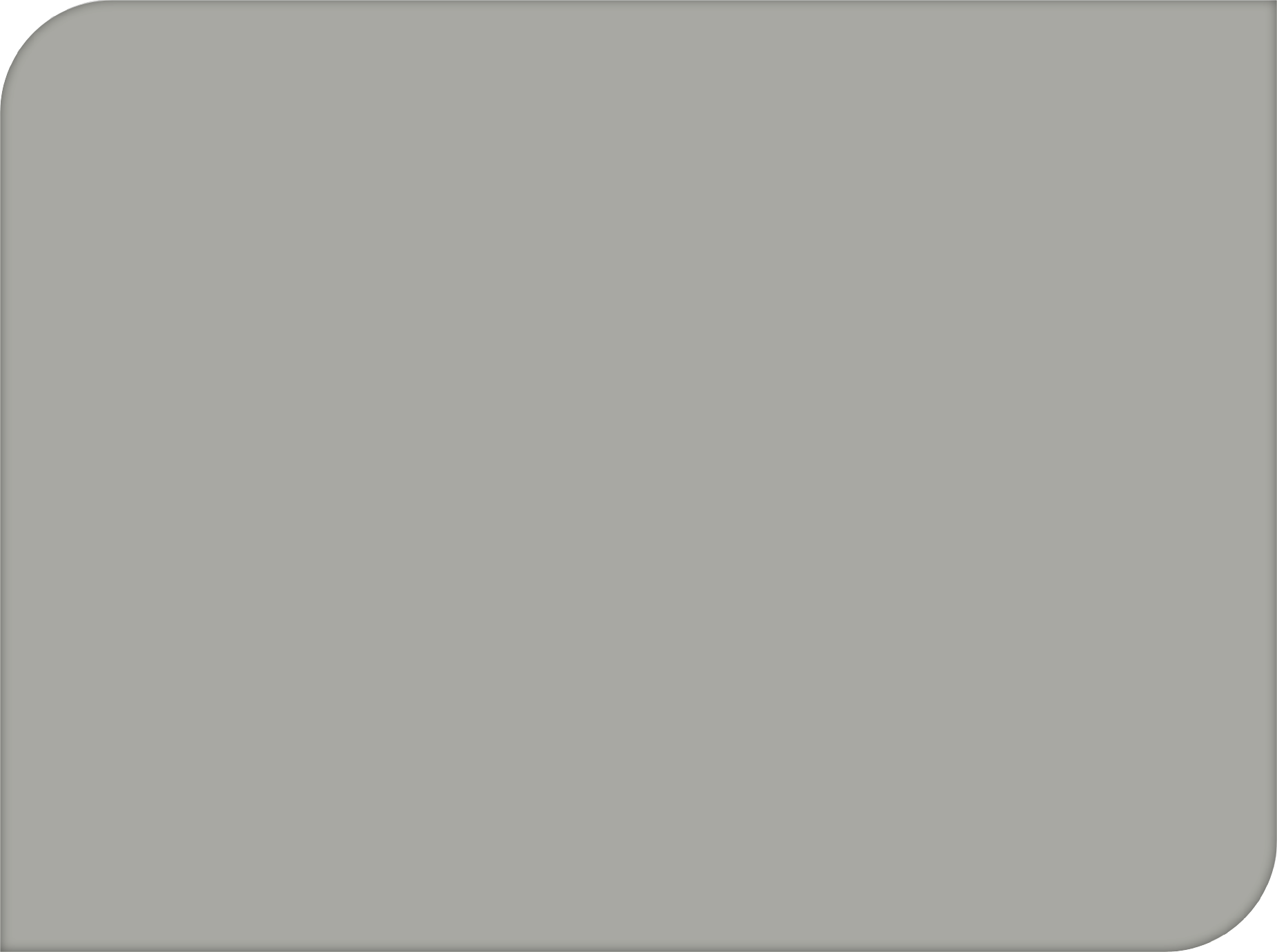 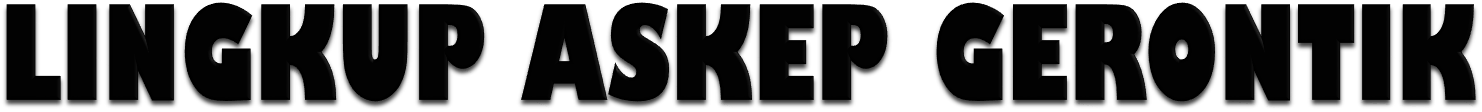 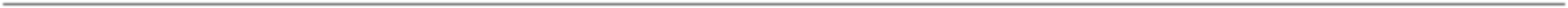 Pencegahan terhadap ketidakmampuan  akibat proses penuaan
Perawatan yang ditujukan untuk  memenuhi kebutuhan akibat proses  penuaan
Pemulihan ditujukan untuk upaya  mengatasi kebutuhan akibat proses  penuaan
SAMPAI	DISINI ADA  PERTANYAAN,,,SILAHKAN
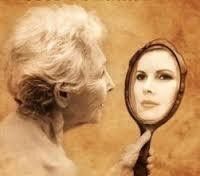 CARE GIVER
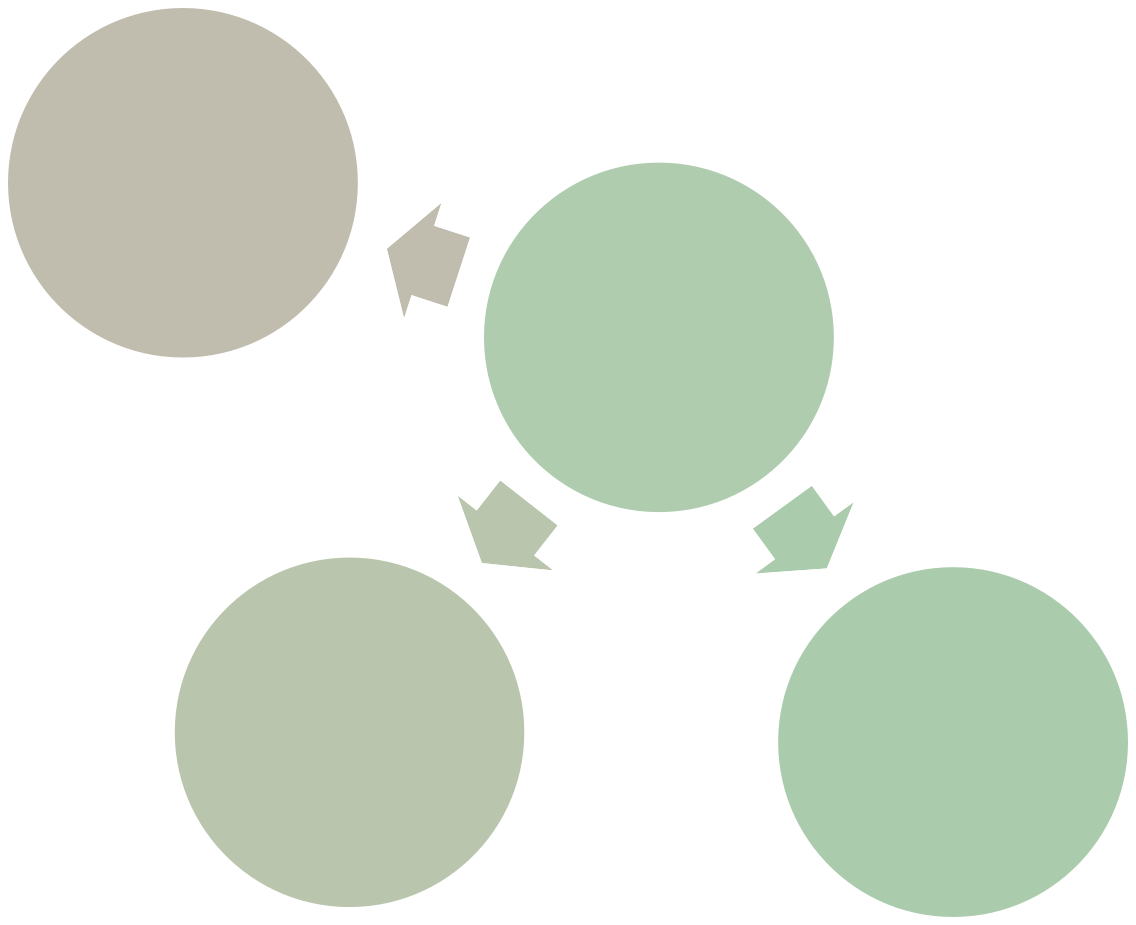 KONSELOR
EDUKATOR
PERAN  PERAWAT  GERONTIK
ADVOKATOR
MOTIVATOR
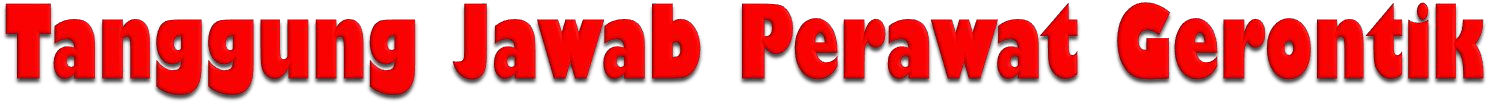 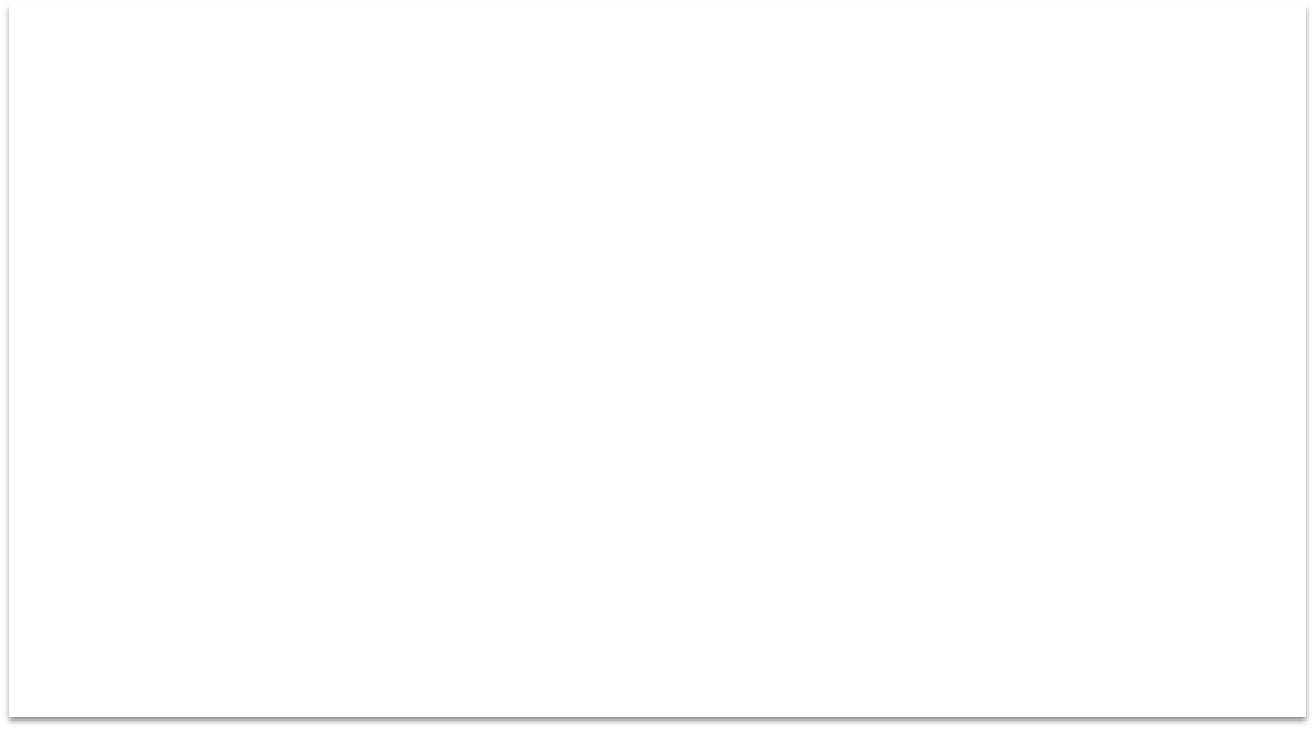 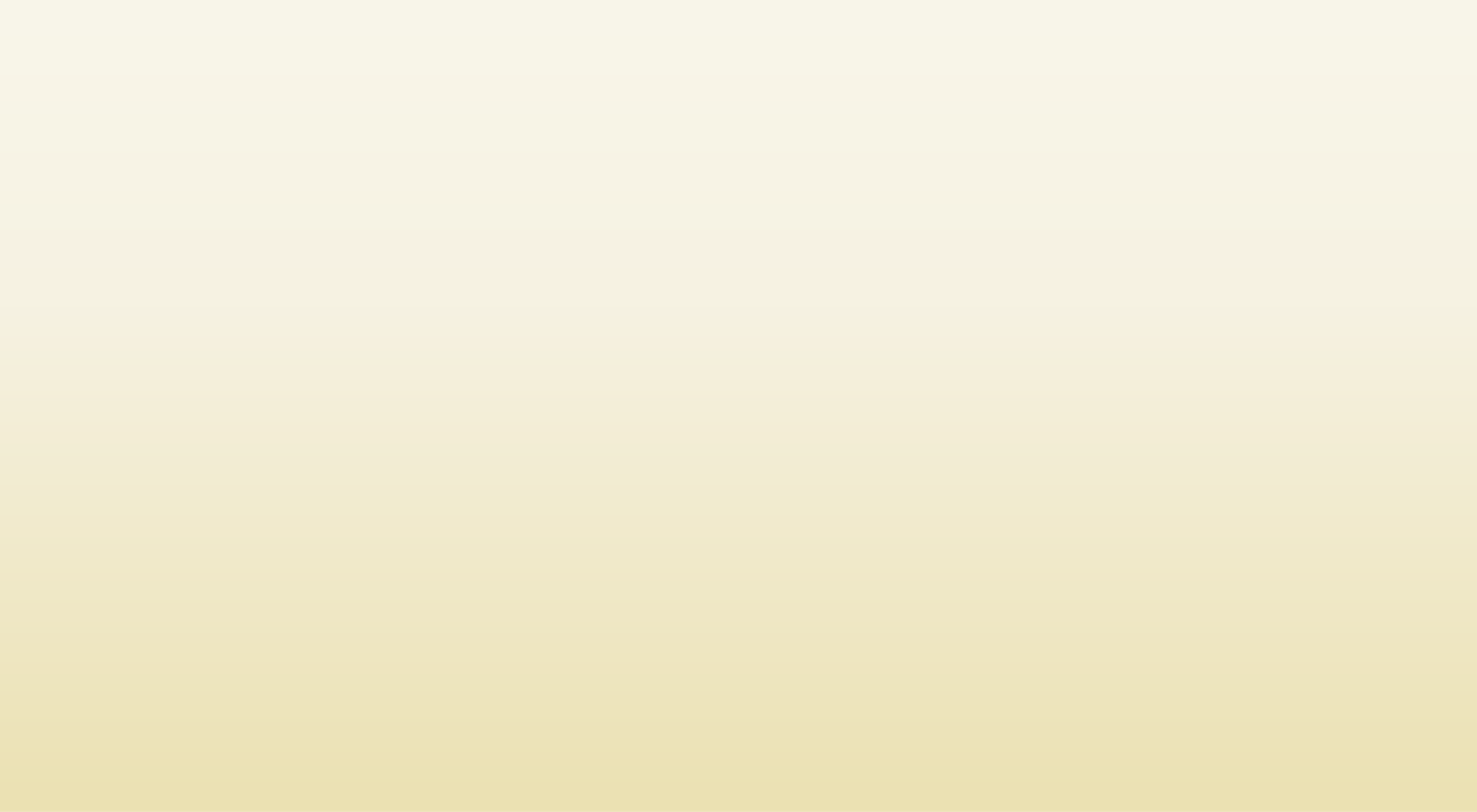 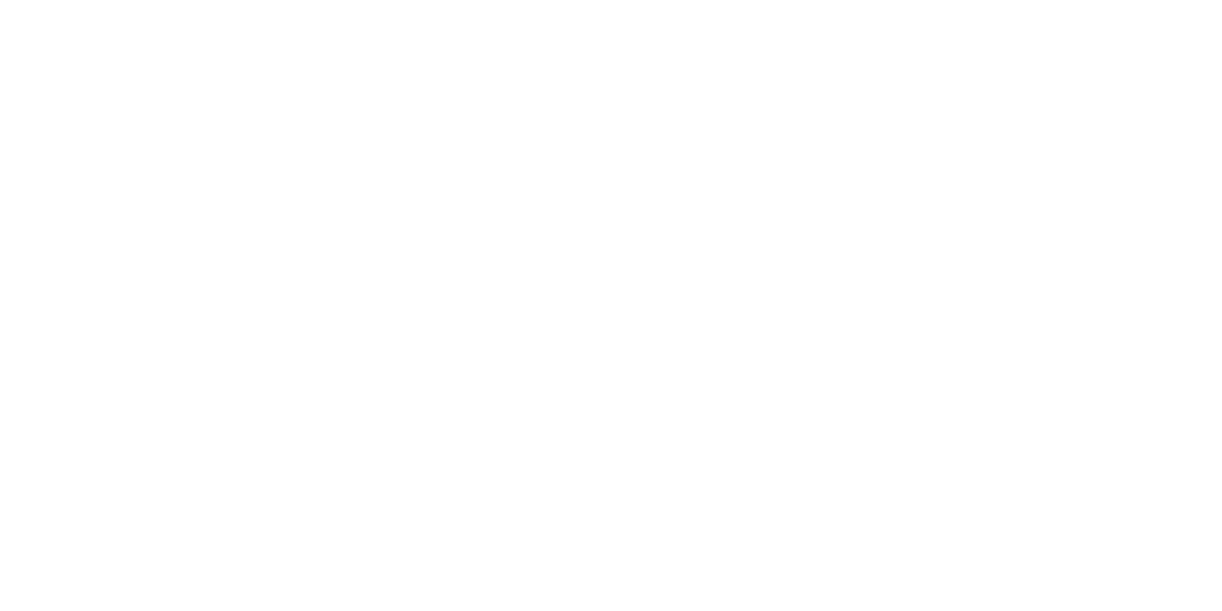 Membantu klien lansia memperoleh

kesehatan secara optimal
Membantu klien lansia untuk  memelihara kesehatannya
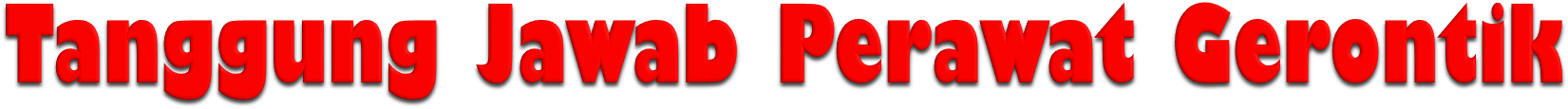 Membantu klien lansia menerima

kondisinya
Membantu klien lansia menghadapi ajal  dengan diperlakukan secara manusiawi  sampai dengan meninggal.
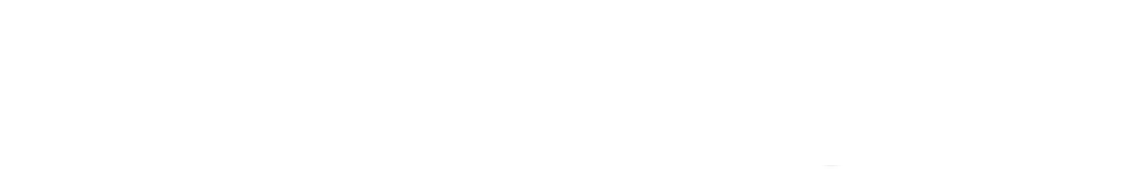 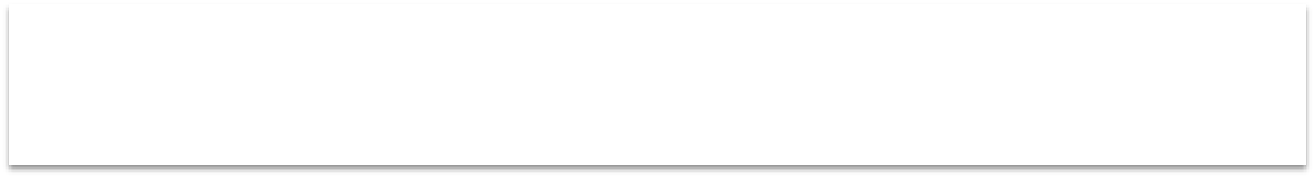 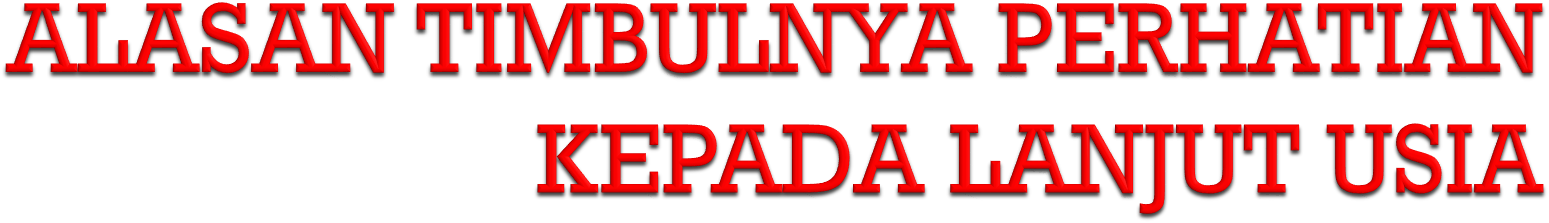 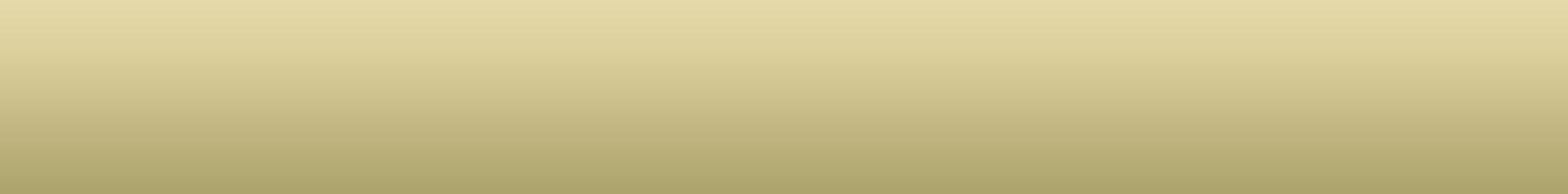 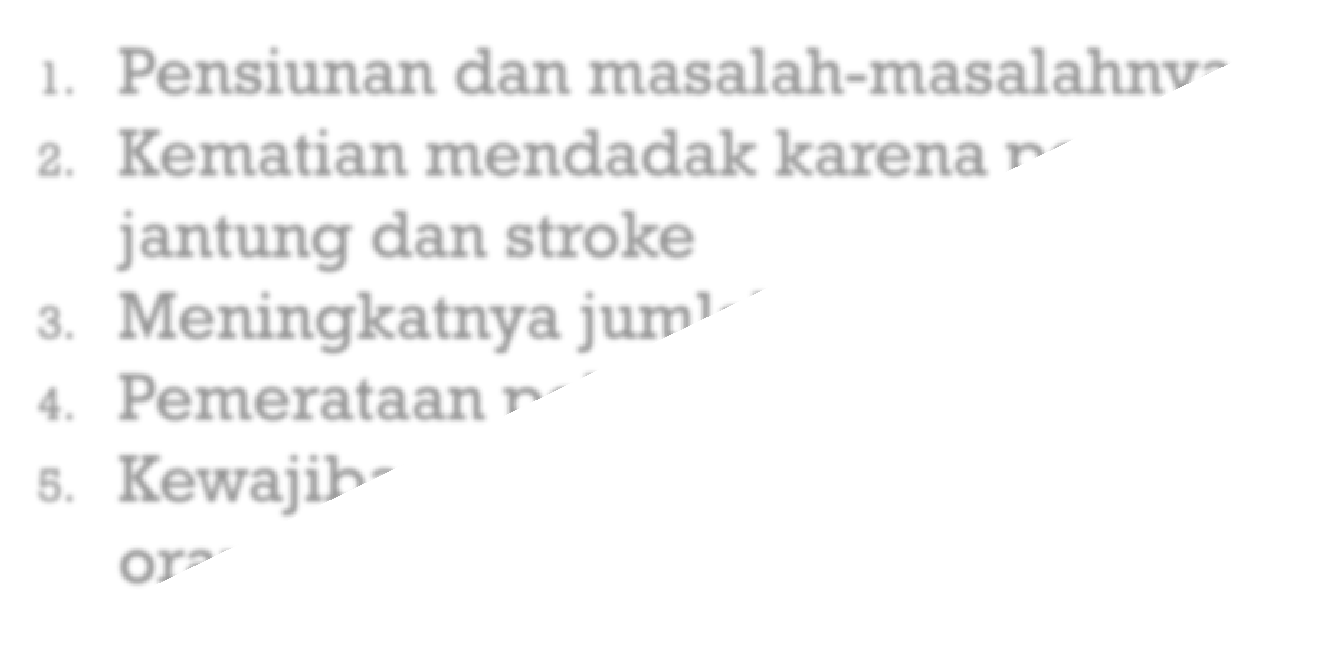 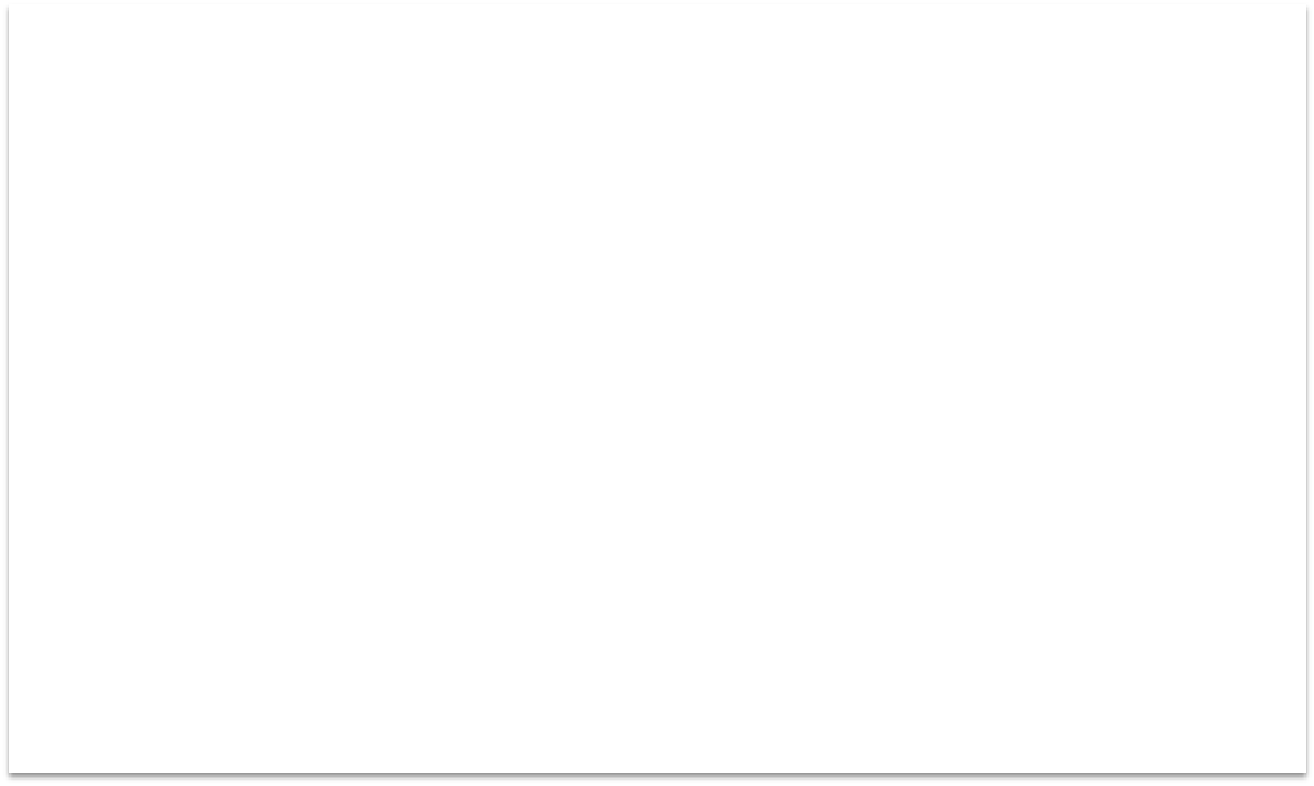 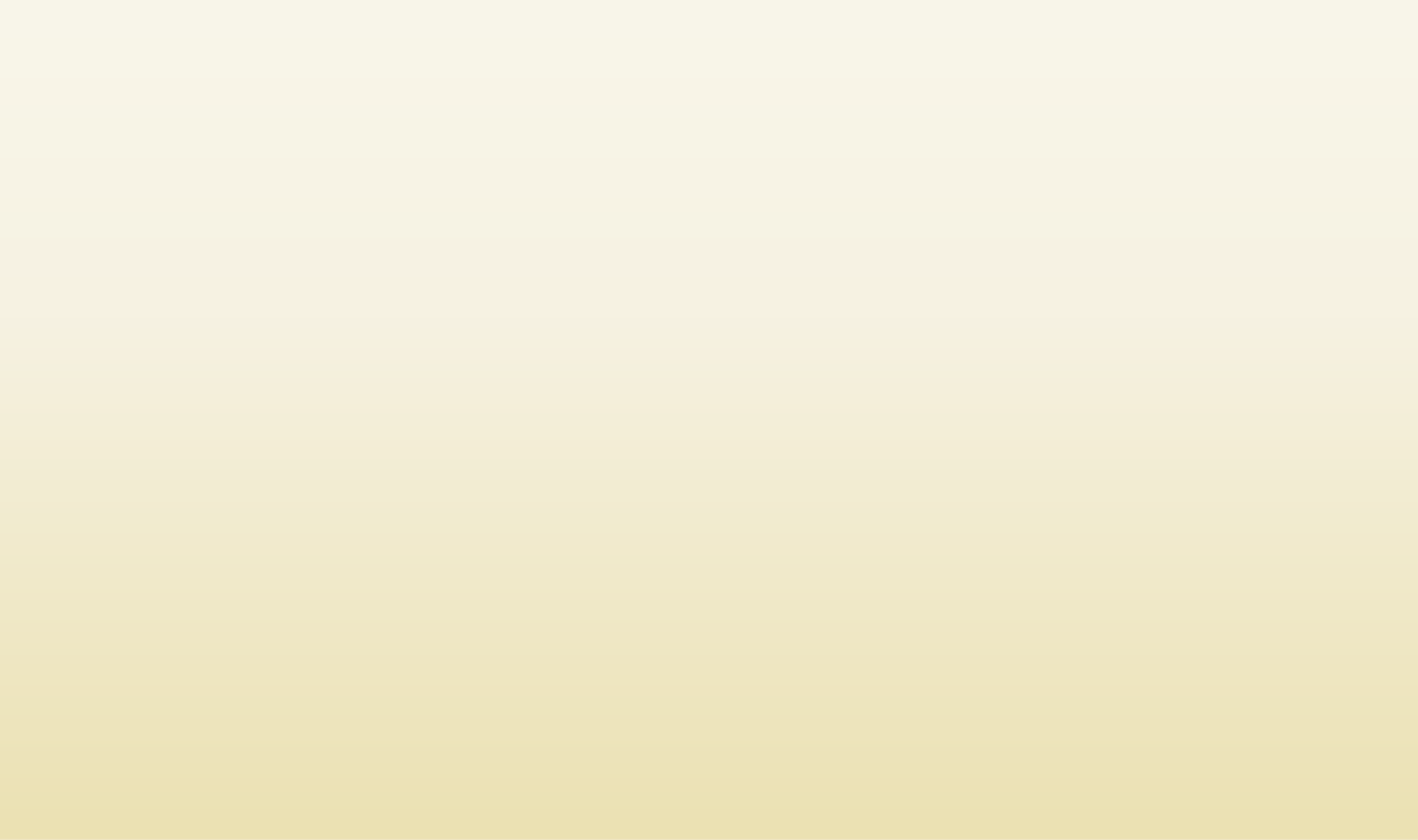 Pensiunan dan masalah-masalahnya.
Kematian mendadak karena penyakit  jantung dan stroke
Meningkatnya jumlah lanjut usia
Pemerataan pelayanan kesehatan
Kewajiban pemerintah terhadap  orang cacat dan jompo
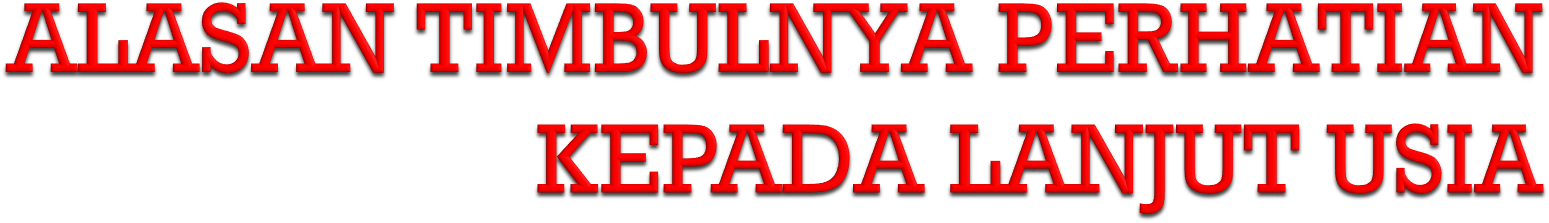 Perkembangan ilmu
Gerontology
Geriatri
Program PBB
Konferensi Internasional di Wina Tahun  1983
Mahalnya obat-obatan
Populasi lansia bertambah banyak
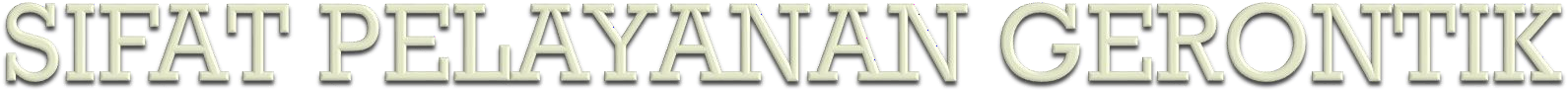 Independent (Layanan tidak tergantung  pada profesi lain/mandiri)
Interdependent
Humanistik( secara manusiawi)
Holistik (secara keseluruhan)
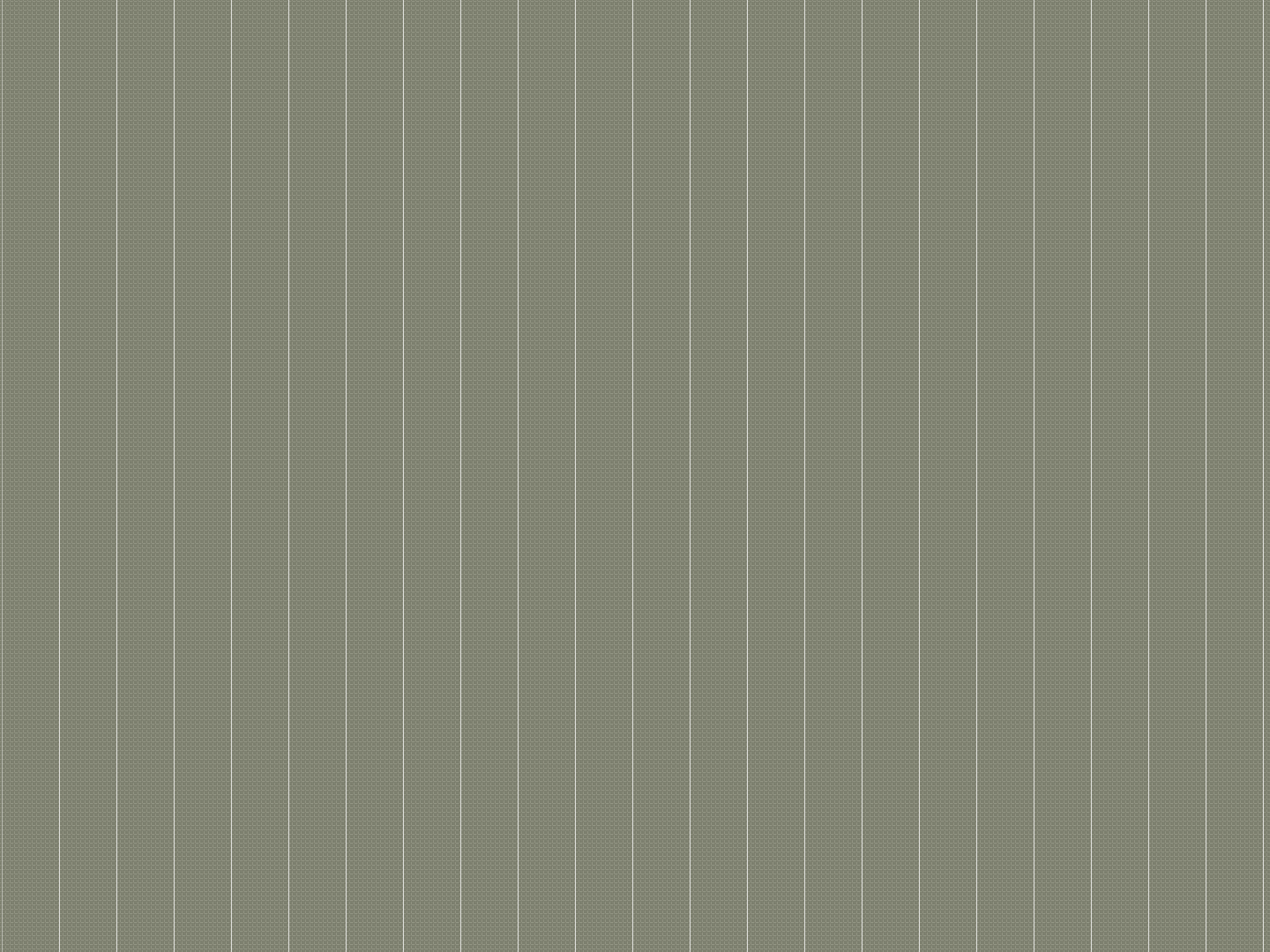 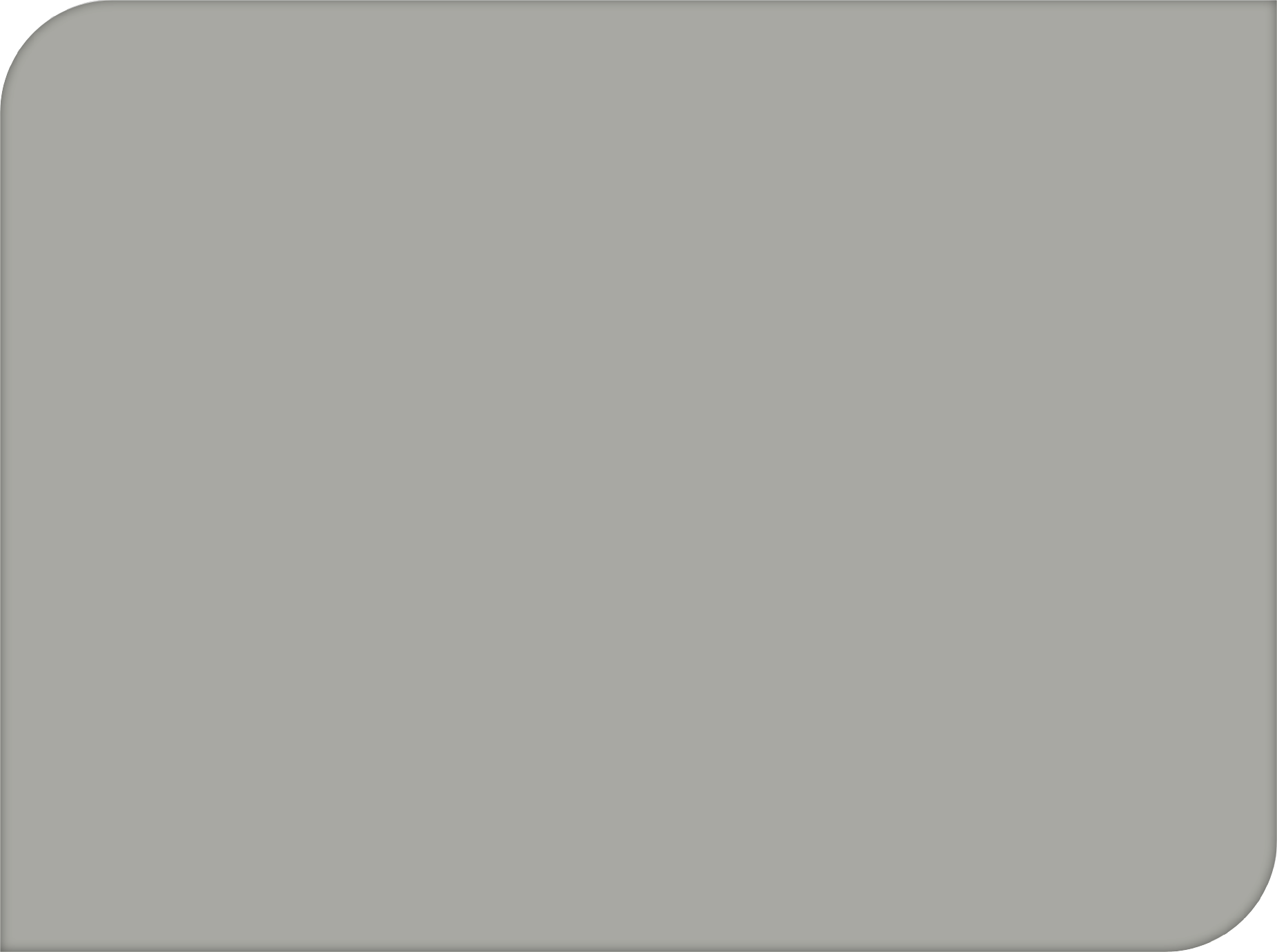 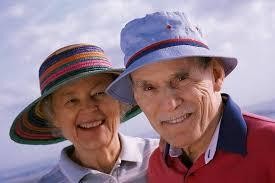 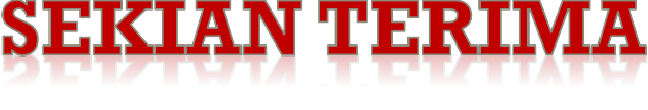 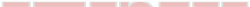 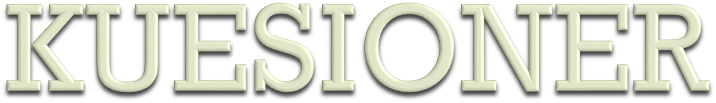 1. Jelaskan apa yang di maksud dengan  Keperawatan gerontik?
2. Sebutkan sifat Pelayanan Gerontik	!
Sebutkan Fokus Keperawatan Gerontik !
Jawab:

Peningkatan Kesehatan
Pencegahan Penyakit
Optimalisasi fungsi mental
Mengatasi gangguan kesehatan/masalah  yang umum
1. Jawab :
           Suatu bentuk pelayanan profesional yang didasarkan pada ilmu dan  kiat/teknik keperawatan yang berbentuk bio-psiko-sosio-spritual dan  kultural yang holistik, ditujukan pada klien lanjut usia, baik sehat  maupun sakit pada tingkat individu, keluarga, kelompok dan  masyarakat.
2.Jawab
Independent (Layanan tidak tergantung  pada profesi lain/mandiri)
Interdependent
Humanistik( secara manusiawi)
Holistik (secara keseluruhan)
3.Jawab:
Peningkatan Kesehatan
Pencegahan Penyakit
Optimalisasi fungsi mental
Mengatasi gangguan kesehatan/masalah  yang umum
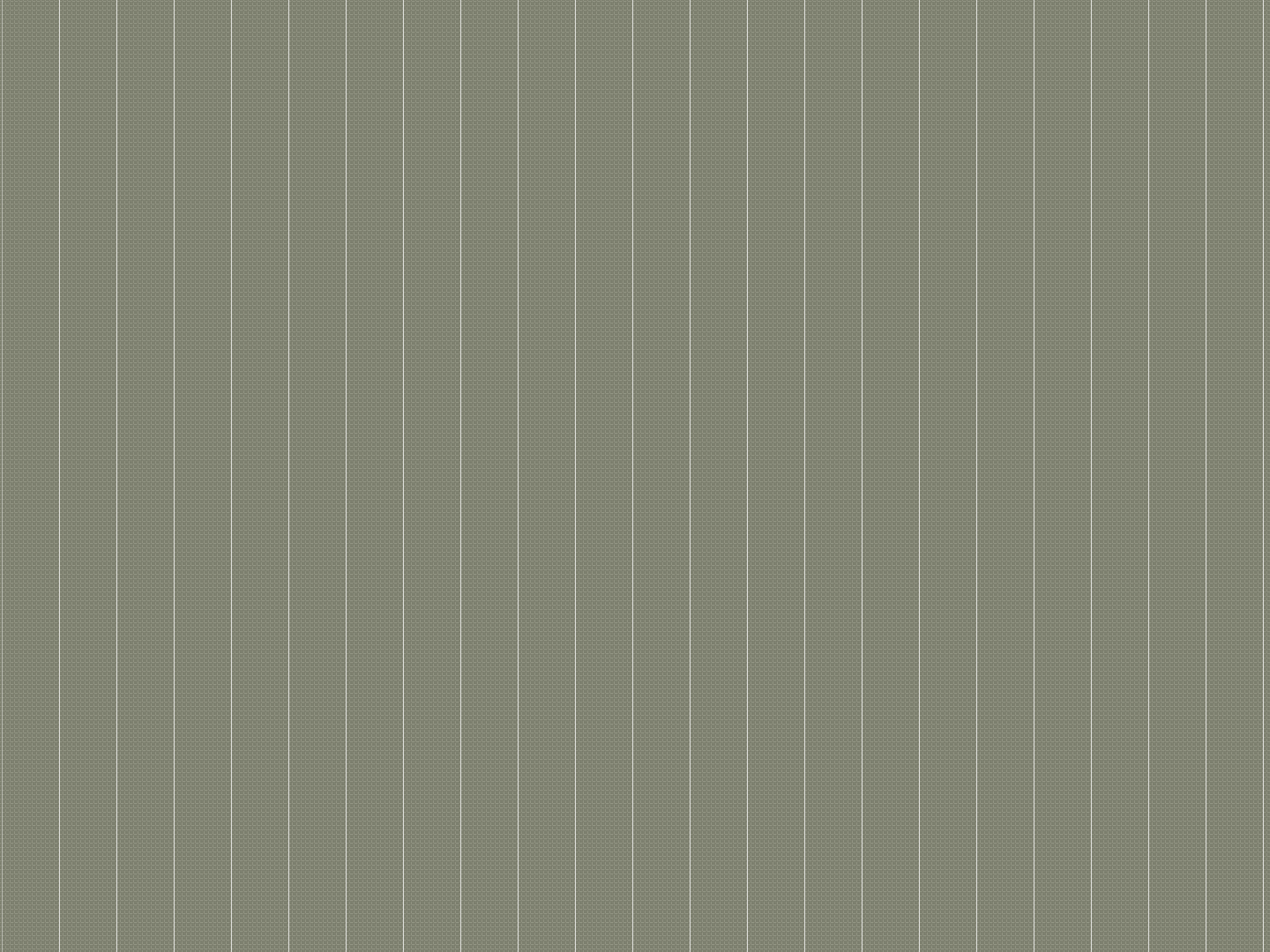 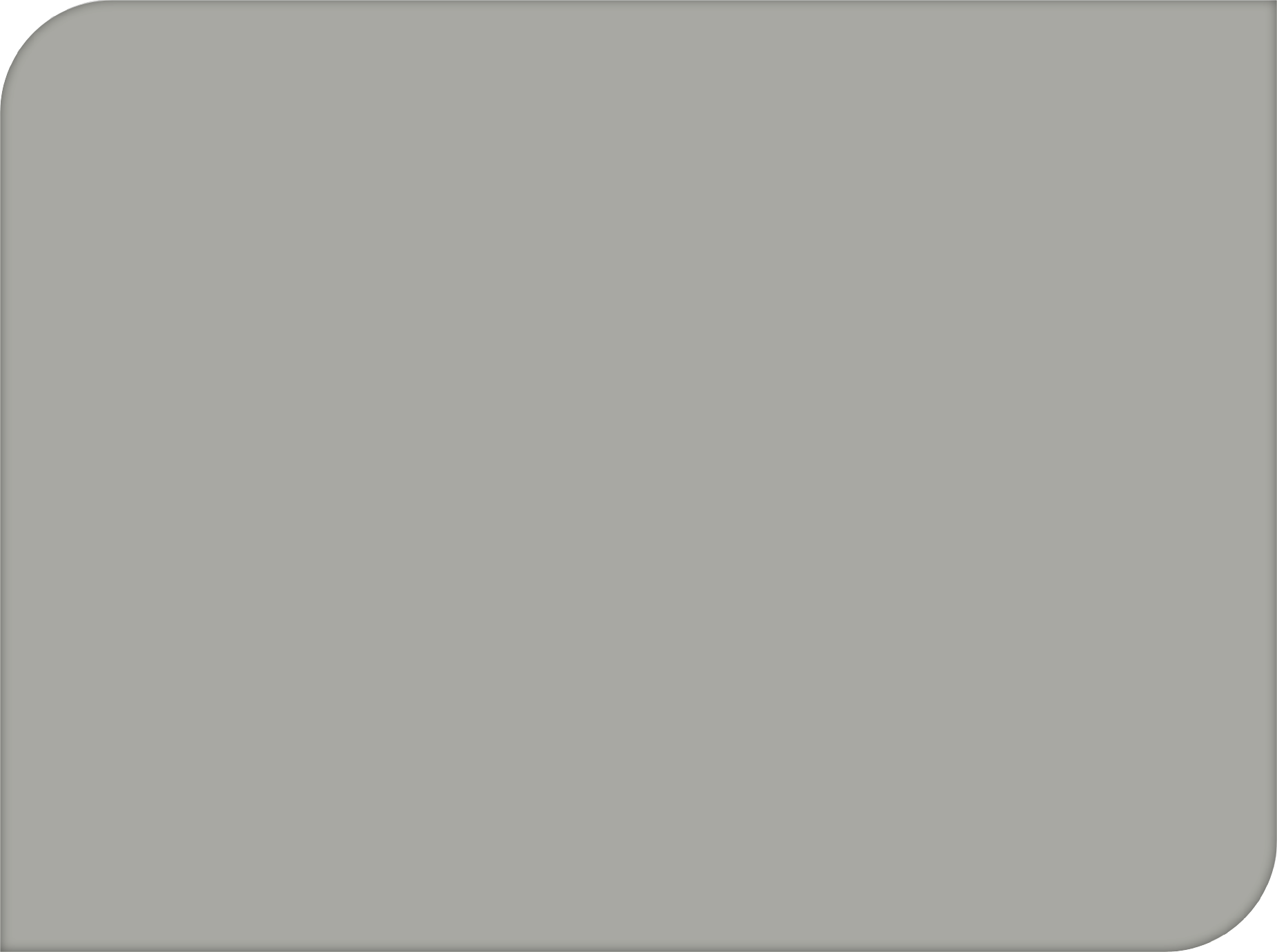 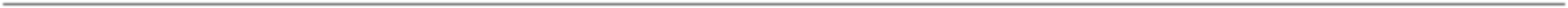 KUESIONER  MULTIPLE CHOISE
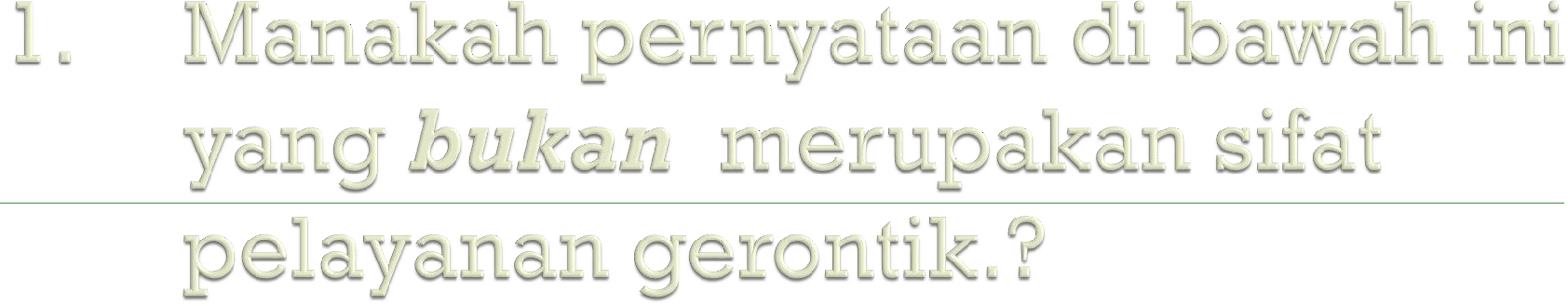 Interdependent
Independent
Humanistik
Dependent
Holistik
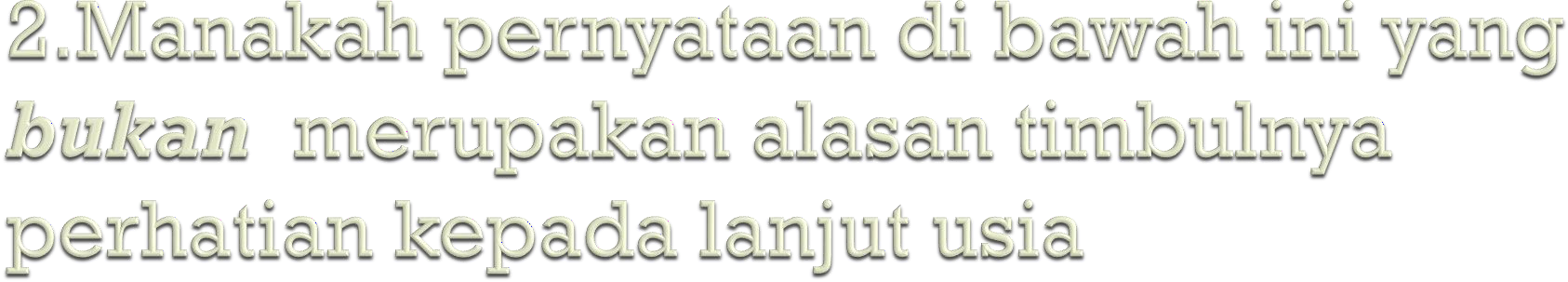 Pemerataan pelayanan kesehatan
Pensiunan dan masalah-masalahnya
Membantu klien lansia menerima  kondisinya
Kewajiban pemerintah terhadap orang  cacat dan jompo
Kematian mendadak karena penyakit  jantung dan stroke
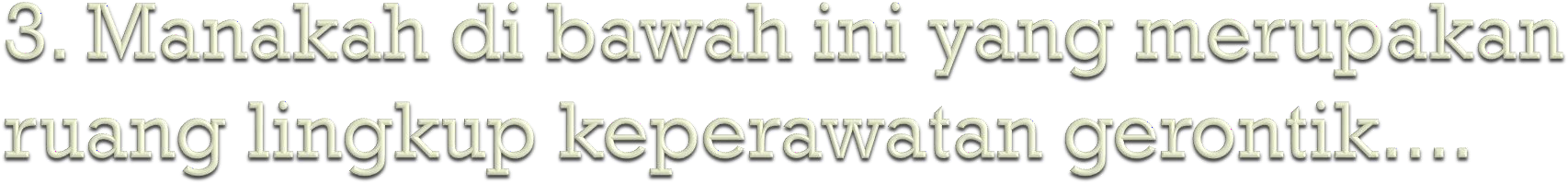 Membantu klien lansia untuk memelihara  kesehatannya Pemulihan ditujukan untuk upaya  mengatasi kebutuhan akibat proses penuaan
Membantu klien lansia menghadapi ajal  dengan diperlakukan secara manusiawi sampai  dengan meninggal.
Pemulihan ditujukan untuk upaya mengatasi  kebutuhan akibat proses penuaan
Membantu klien lansia memperoleh kesehatan  secara optimal
Membantu klien lansia menerima kondisinya
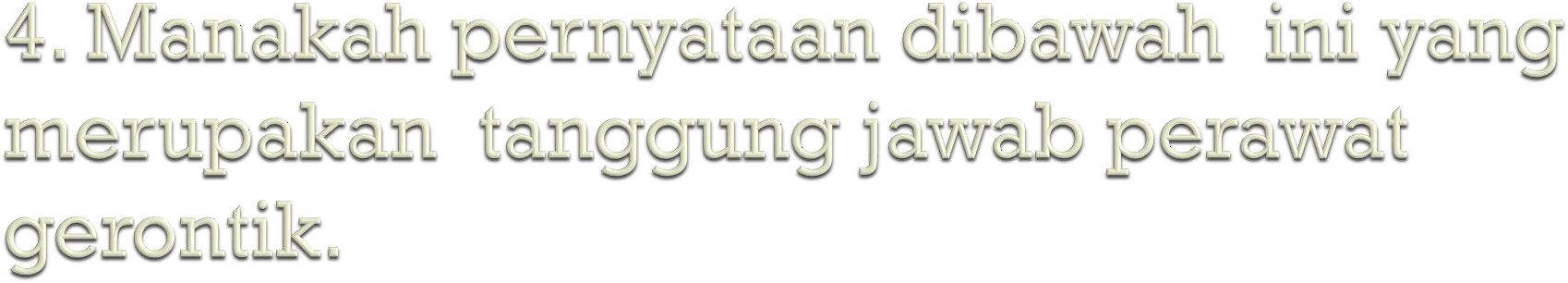 Membantu klien lansia menghadapi ajal dengan 
diperlakukan secara manusiawi sampai dengan meninggal
Membantu Pencegahan terhadap ketidakmampuan akibat  proses penuaan
Membantu klien lansia memperoleh kesehatan secara optimal
Membantu klien lansia untuk memelihara kesehatannya
Membantu klien lansia menerima kondisinya
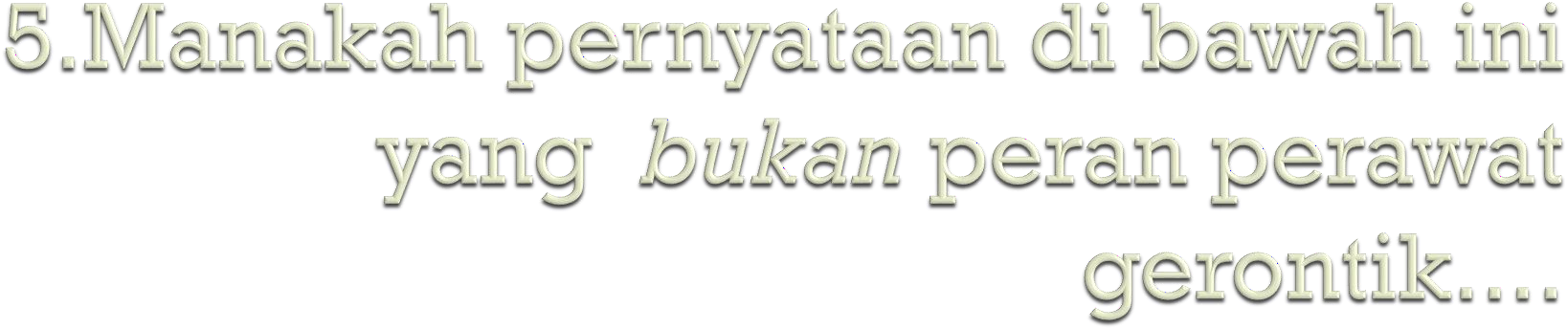 Konselor
Edukator
Care Give
Fasilitatot
Motivator
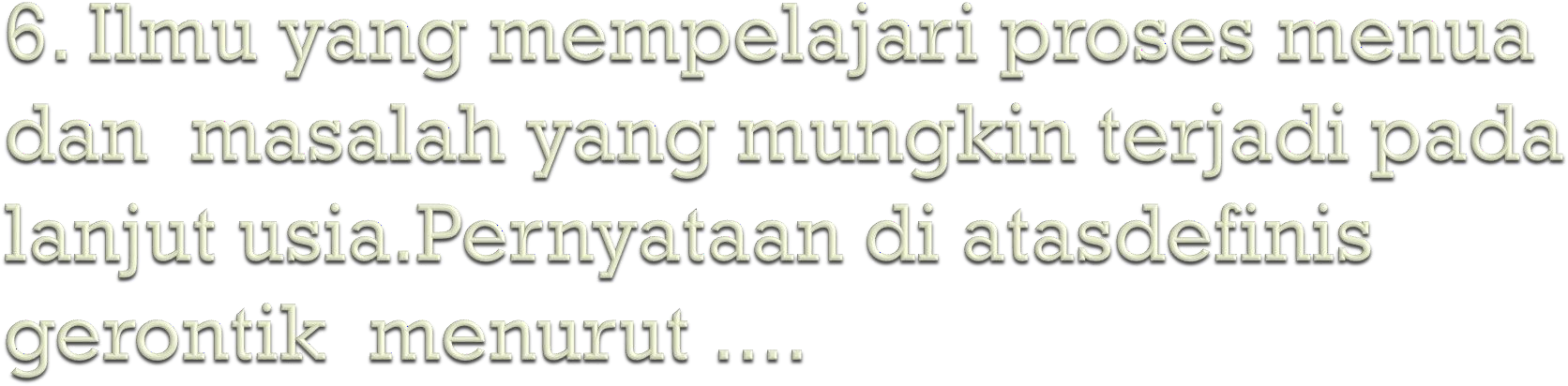 Miller, 1990
Kozier, 1987
Keliat B.A 2002
UU No.6 tahun 1997
Sigmuond Freud 1992
Kunci
1. D
2. C
3. C
4. B.
Soal Salah Jawaban benar Berpikirlah secara kritis
5. D
6. A